ÉV VÉGI ÖSSZEFOGLALÁS
Kedves Szülők!
Kérjük, hogy segítsenek a gyermeküknek a hittanóra tananyagának az elsajátításában!
A digitális hittanórán szükség
lesz az alábbiakra:
íróeszköz,
kis lap,
egy kis befőttesüveg,
apró kavics, (homok),
termés/magok (ld. az egyik dián),
zenehallgatáshoz hangszóró vagy fejhallgató.
Kérem, hogy indítsák el a diavetítést! 
Az animációkat csak így tudják látni!
DIGITÁLIS
HITTANÓRA
Javaslat: A PPT fájlok megjelenítéséhez használják a WPS Office ingyenes verzióját (Letölthető innen: WPS Office letöltések ). Az alkalmazás elérhető Windows-os és Android-os platformokra is!
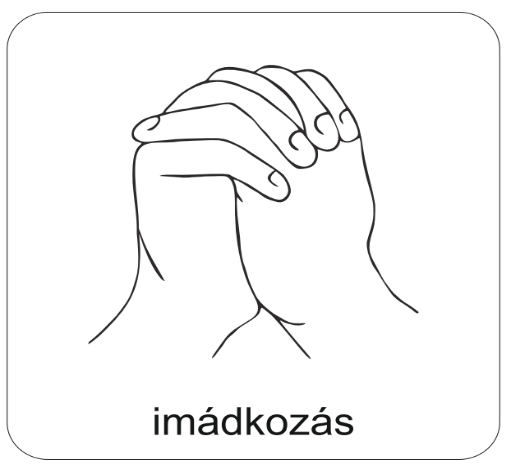 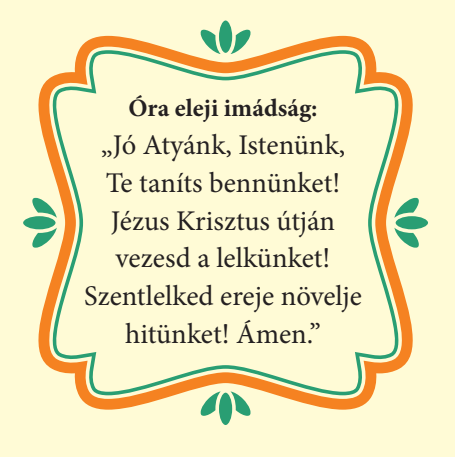 Áldás, békesség! 

Kezdd a digitális hittanórát
az óra eleji imádsággal!
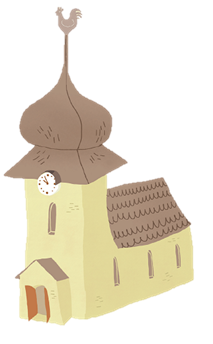 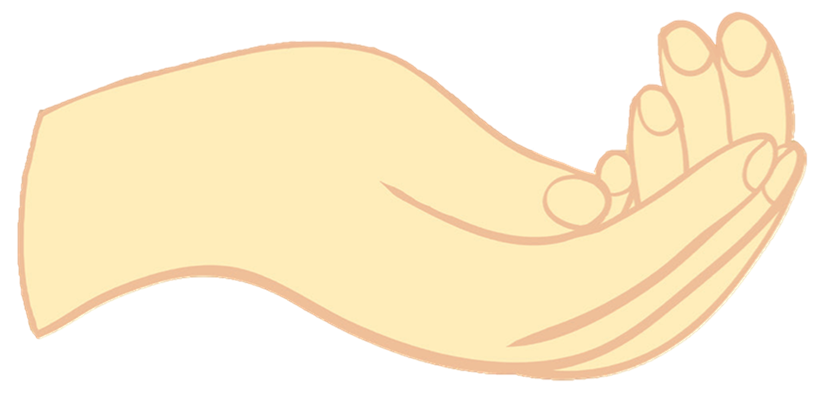 ISTEN TENYERÉN
VAGYUNK
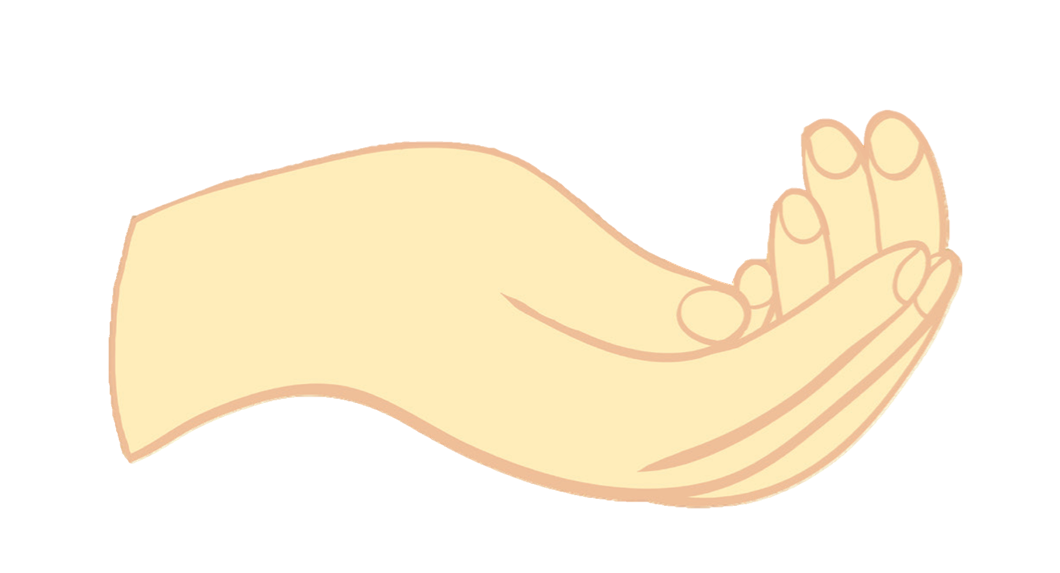 BIZTONSÁGBAN
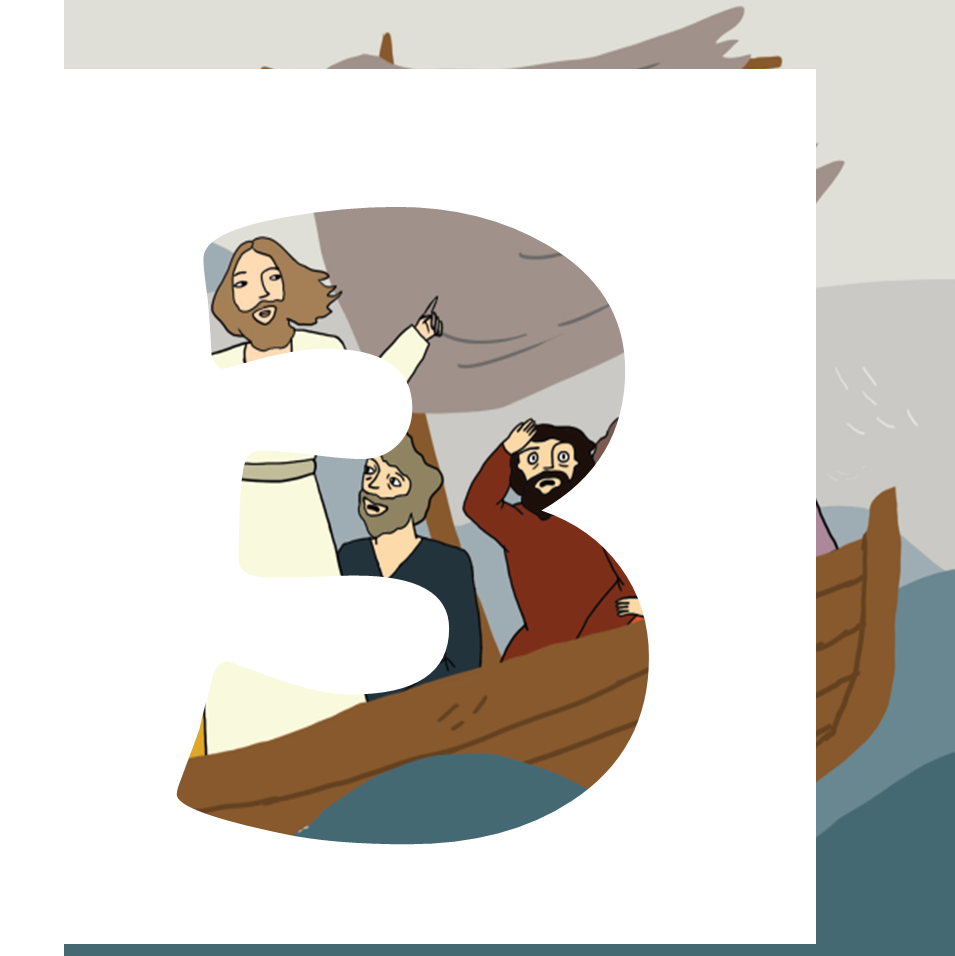 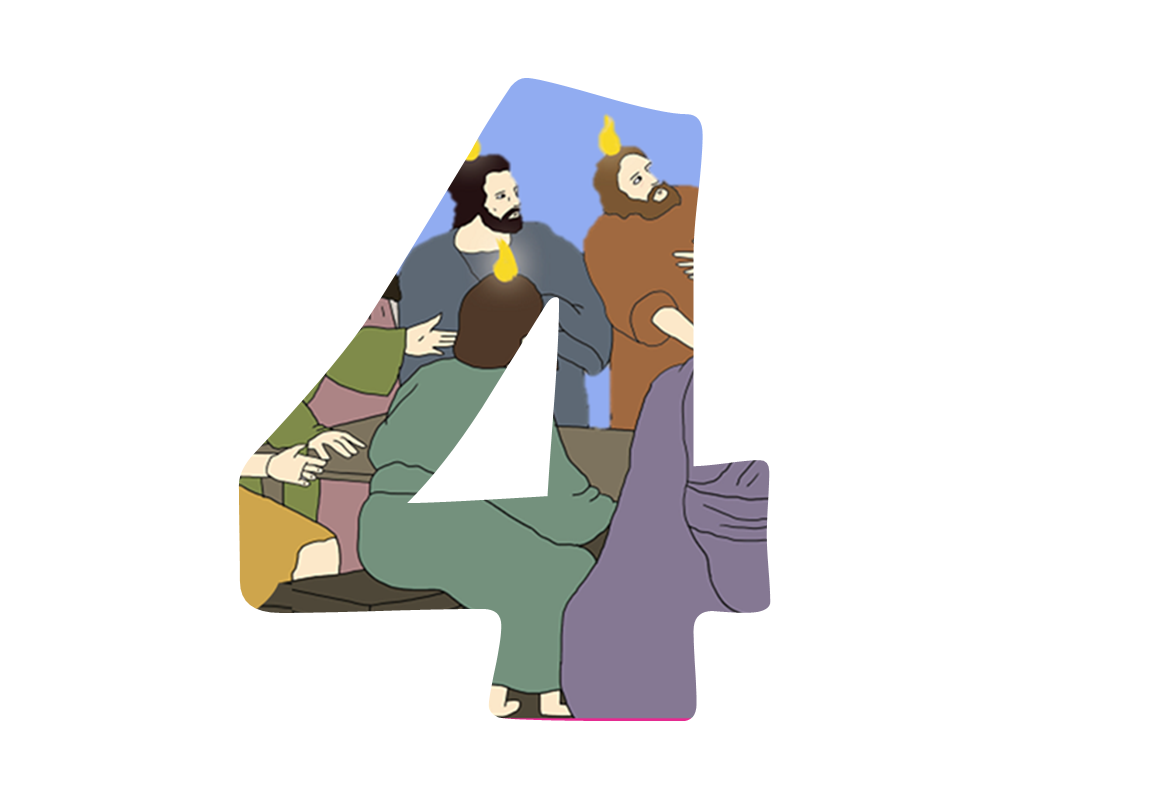 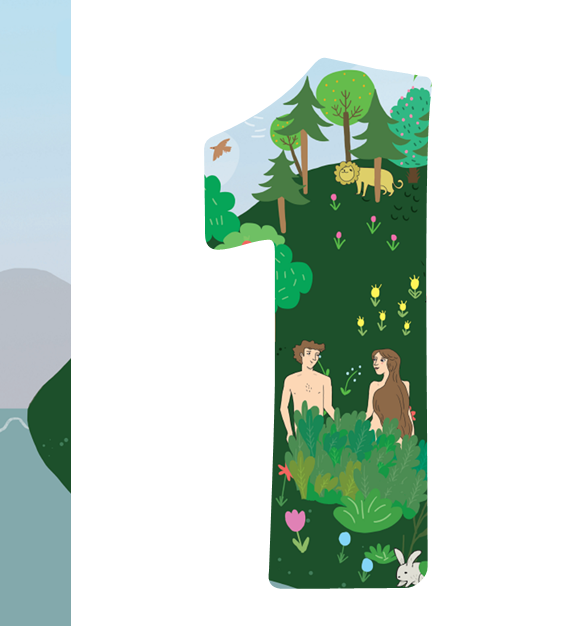 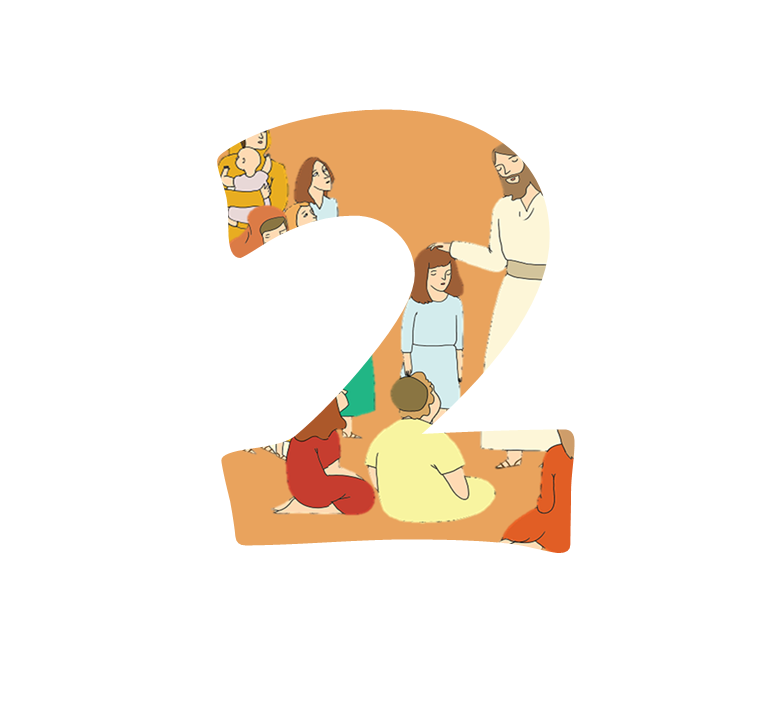 EBBEN A TANÉVBEN
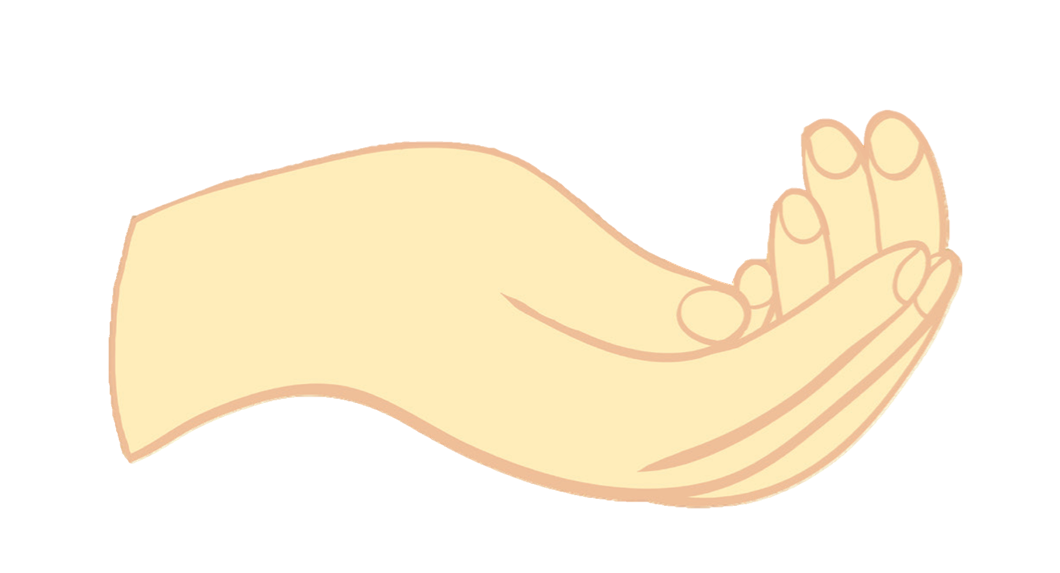 4 NAGY TÉMÁNK VOLT
FELISMERED A KÉPEKET?
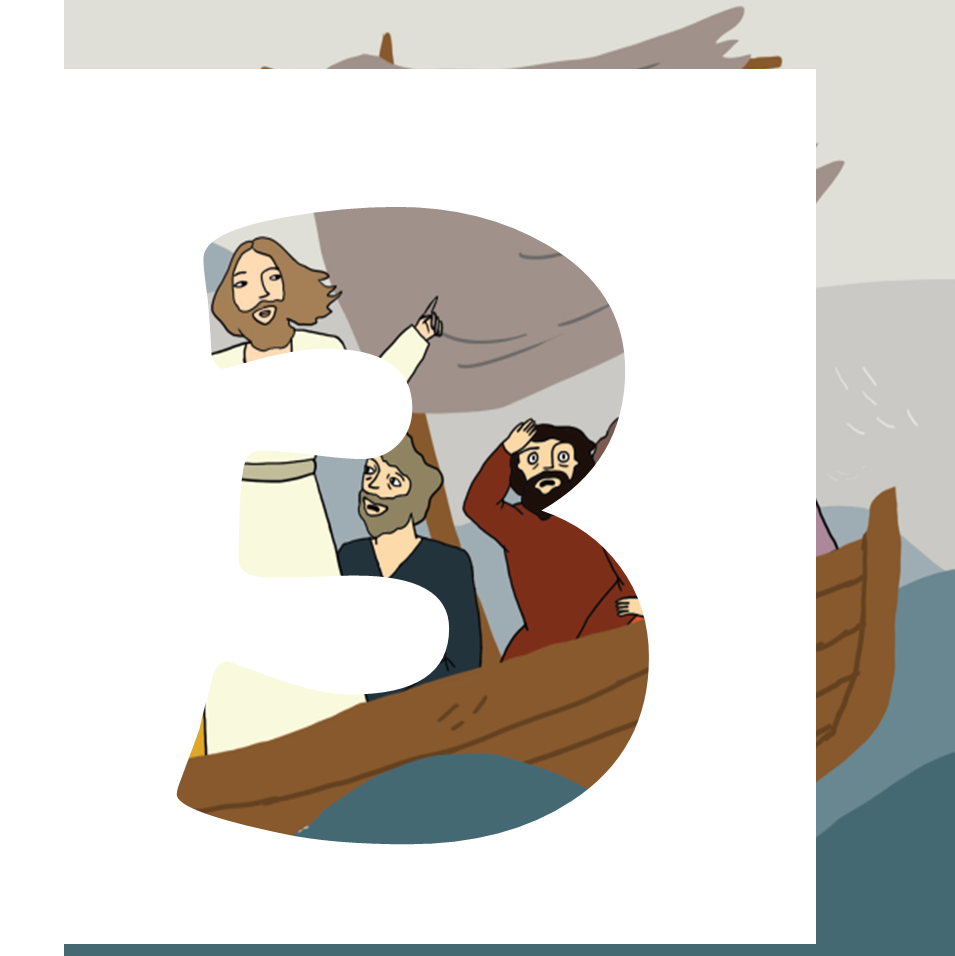 JÉZUSNAK
HATALMA
VAN
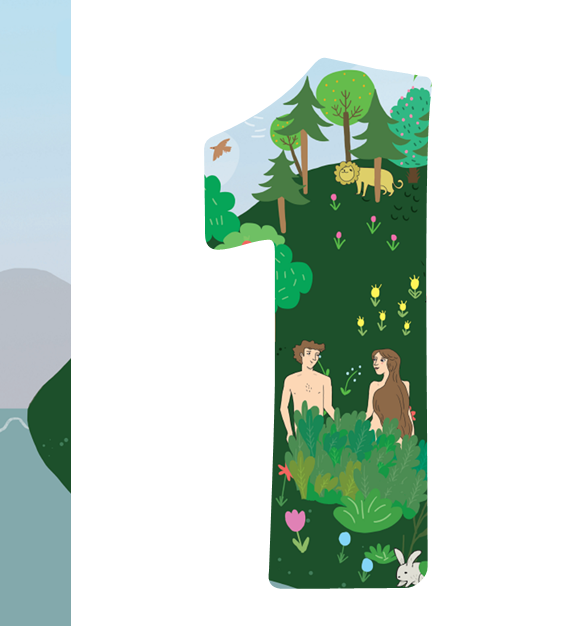 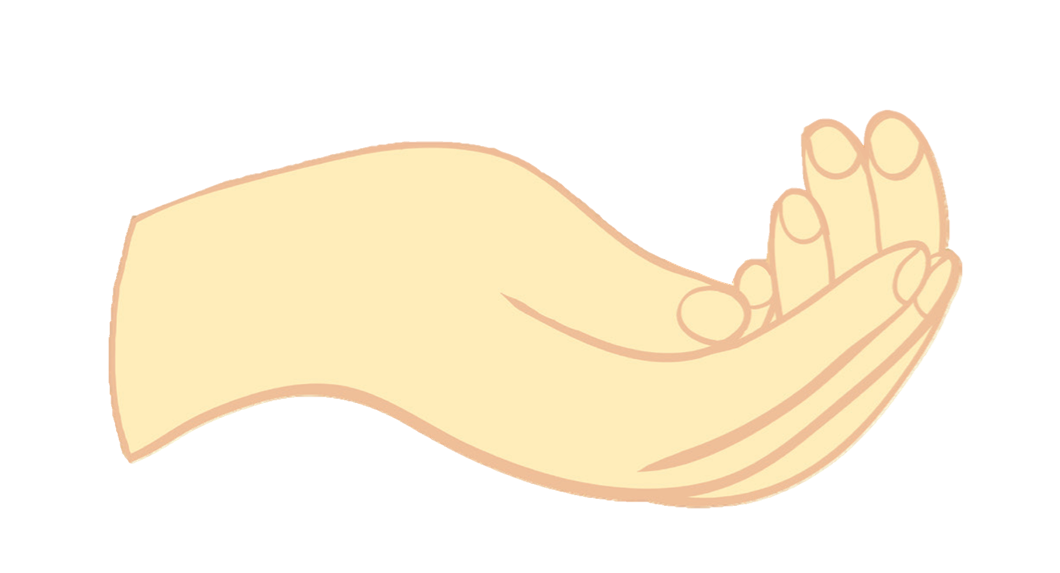 KEZDETBEN
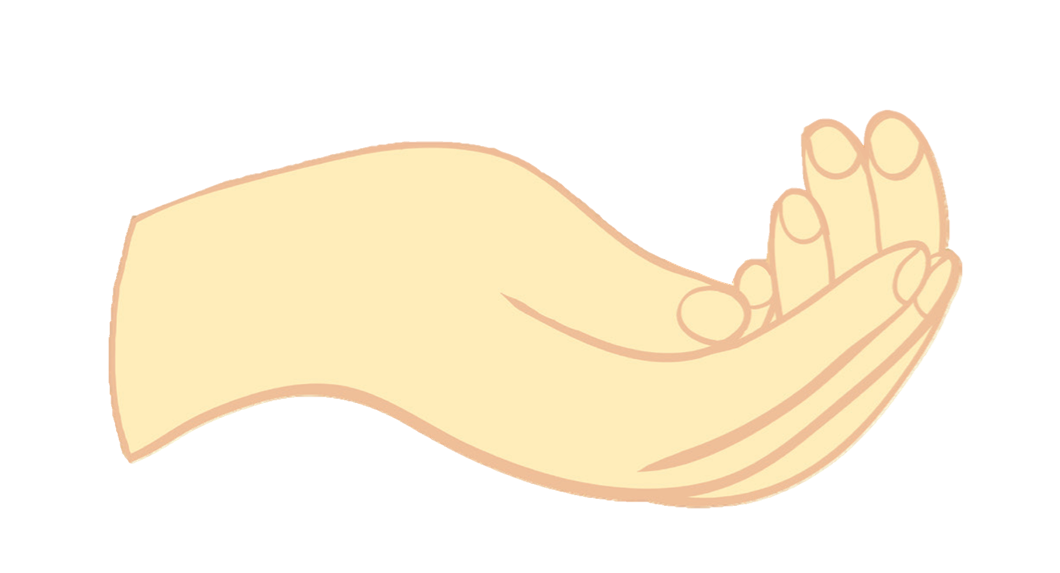 EZ VOLT A 4 NAGY TÉMÁNK
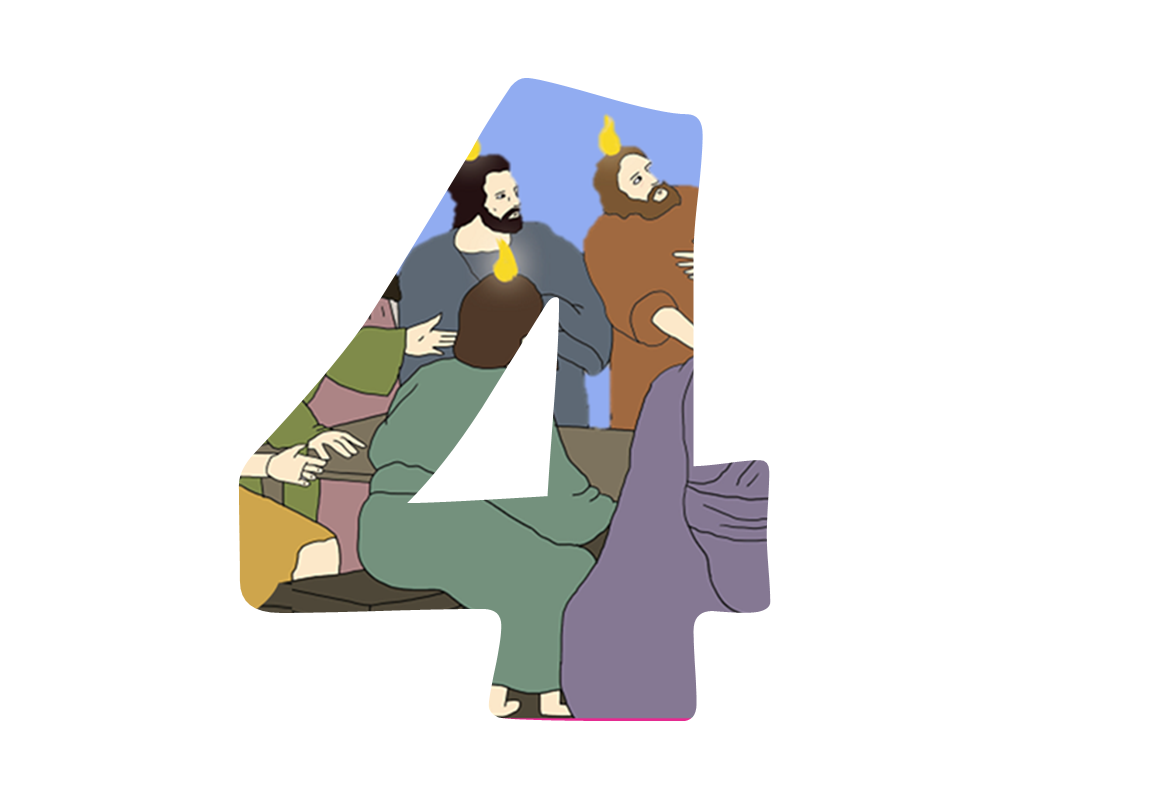 ÜNNEPELJÜNK EGYÜTT!
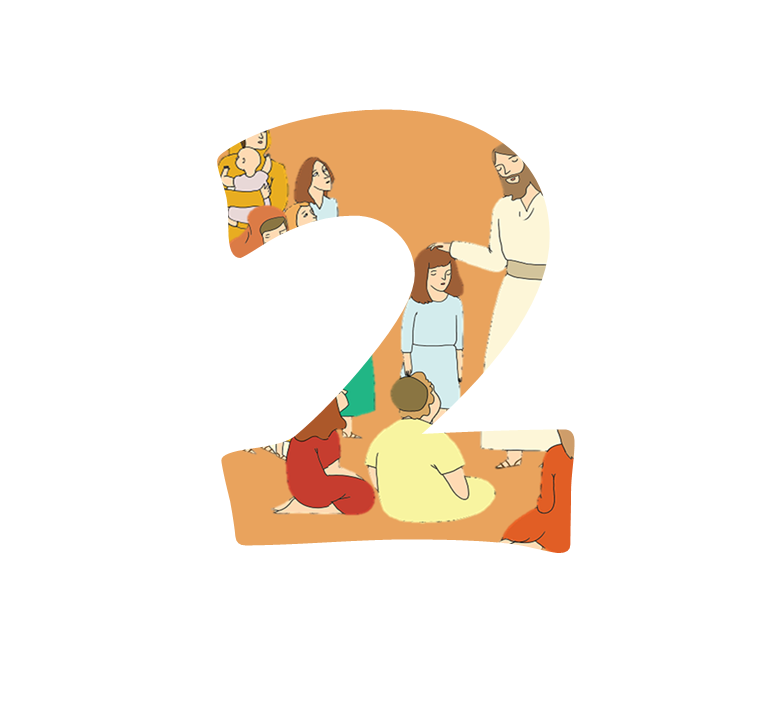 JÉZUS 
ÉS ÉN
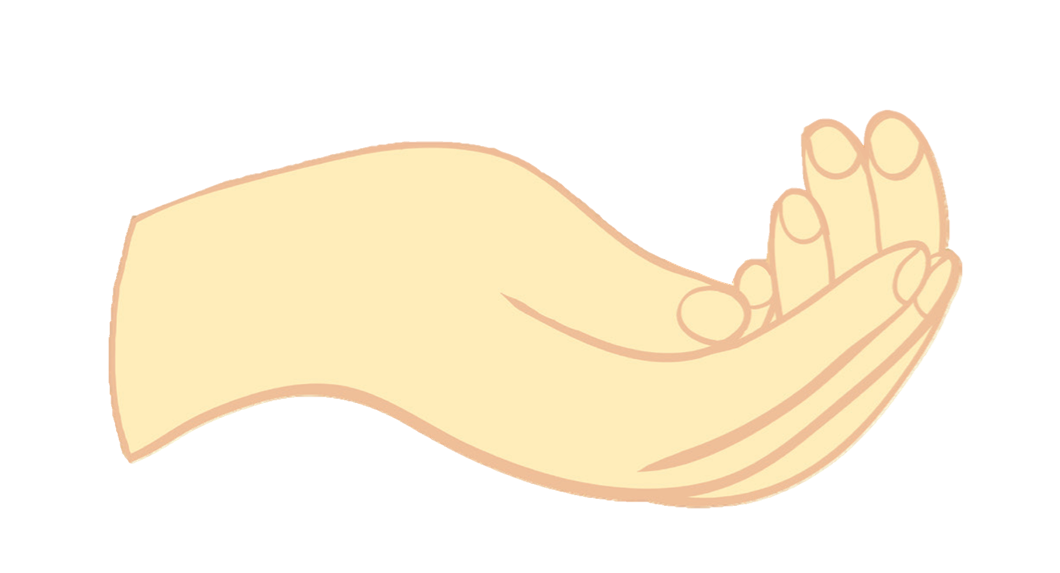 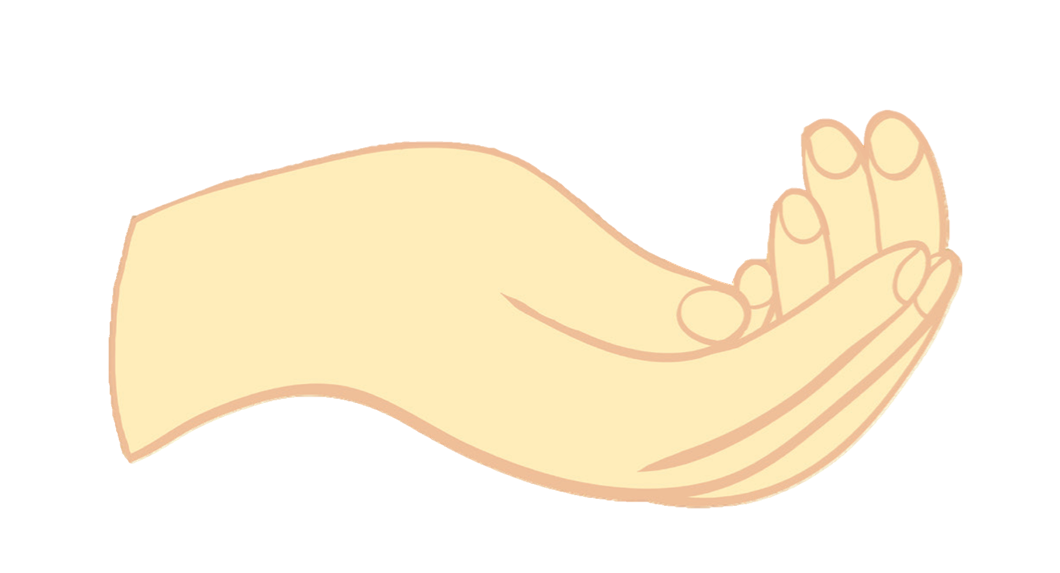 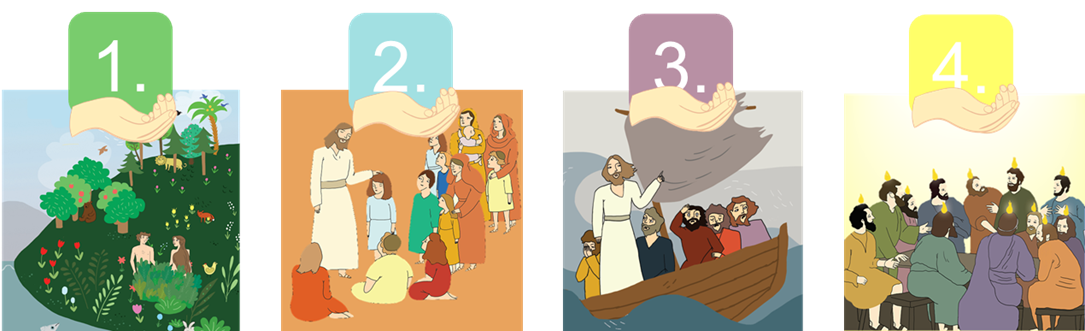 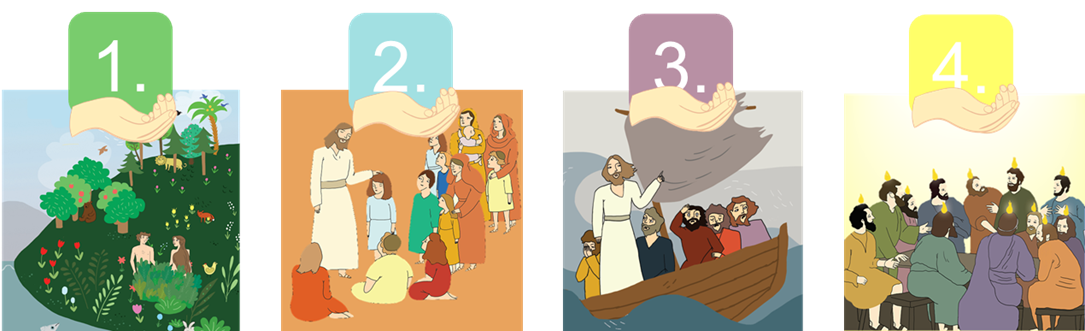 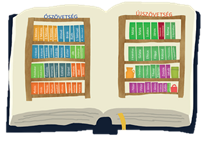 EMLÉKSZEL EZEKRE A                                           -I TÖRTÉNETEKRE?
BIBLIAI
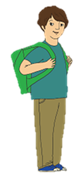 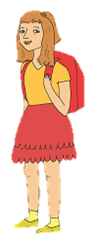 KATTINTS ARRA A KÉPRE, AMELYIK 
A VILÁG TEREMTÉSÉHEZ KAPCSOLÓDIK!
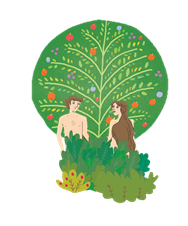 Emlékszel hogyan hordozta Isten a tenyerén az első emberpárt és Nóét ? Kattints!
Isten a semmiből a szavával teremtette a világot.
Nóé  hűséges volt Istenhez és engedelmeskedett Neki.
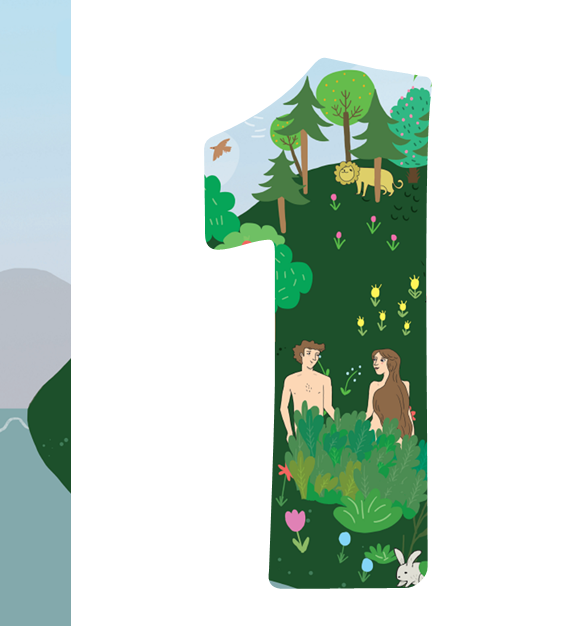 KEZDETBEN
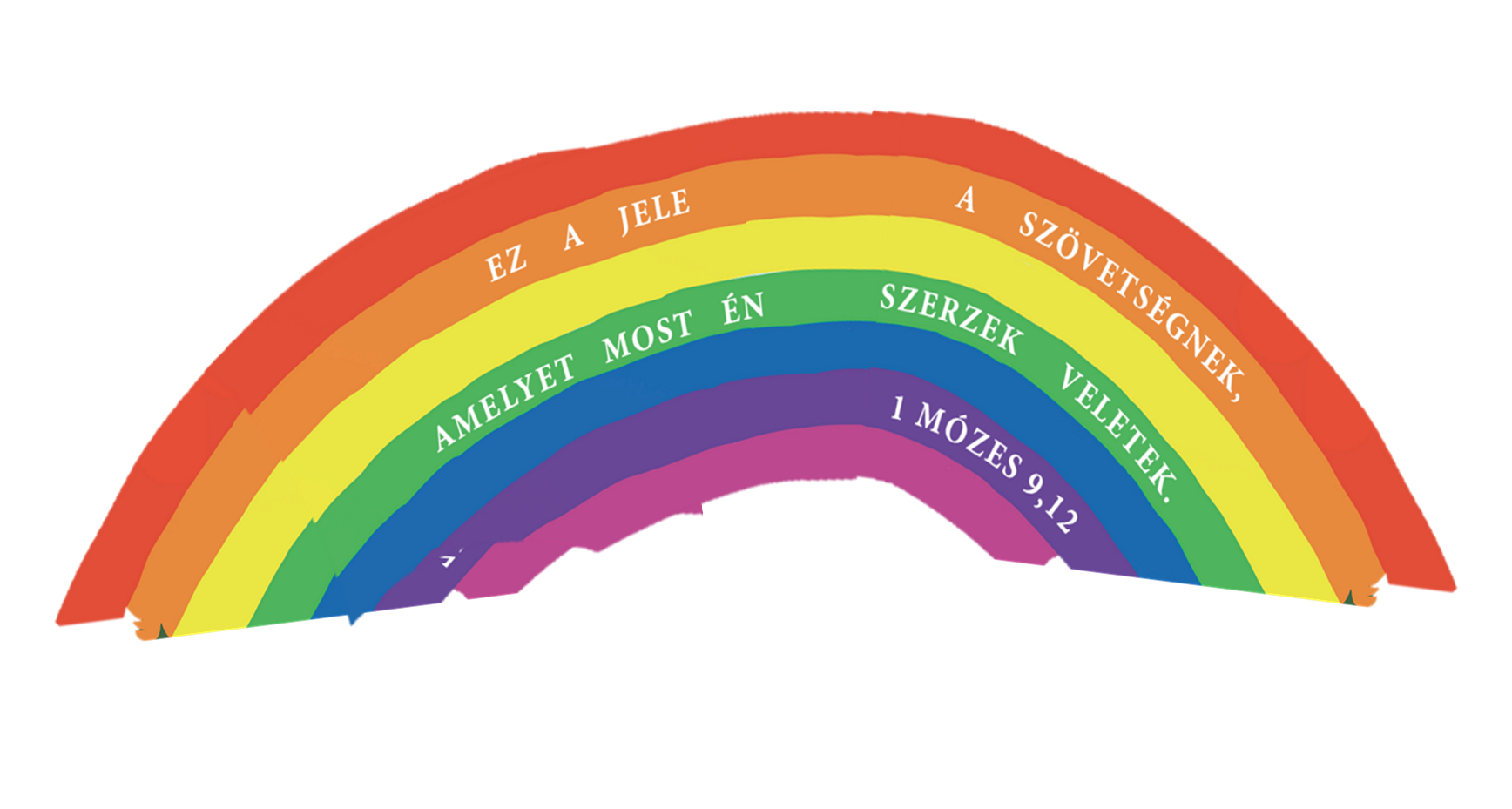 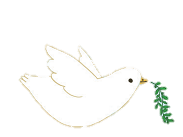 Hogy hívták az első emberpárt? Gondolkozz!
ÁDÁM ÉS ÉVA
Kattints ide a válasz ellenőrzéséhez!
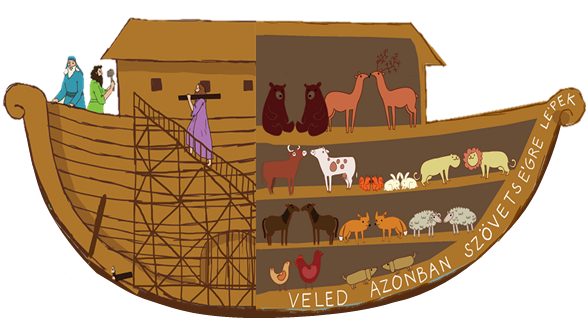 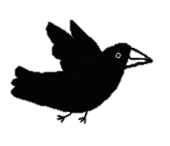 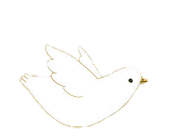 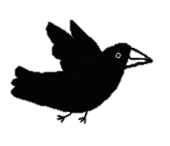 Készíts egy TEREMTÉS-ÜVEGET!
Hogyan? Kattints ide, és elolvashatod.
Megnézed a bárkát közelebbről?
Kattints ide!
Emlékszel, hogy mi olvasható  apró betűkkel a szivárványon?
Kattints ide, és ismételd át!
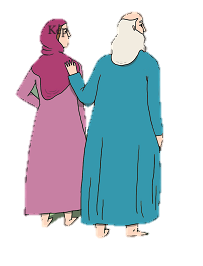 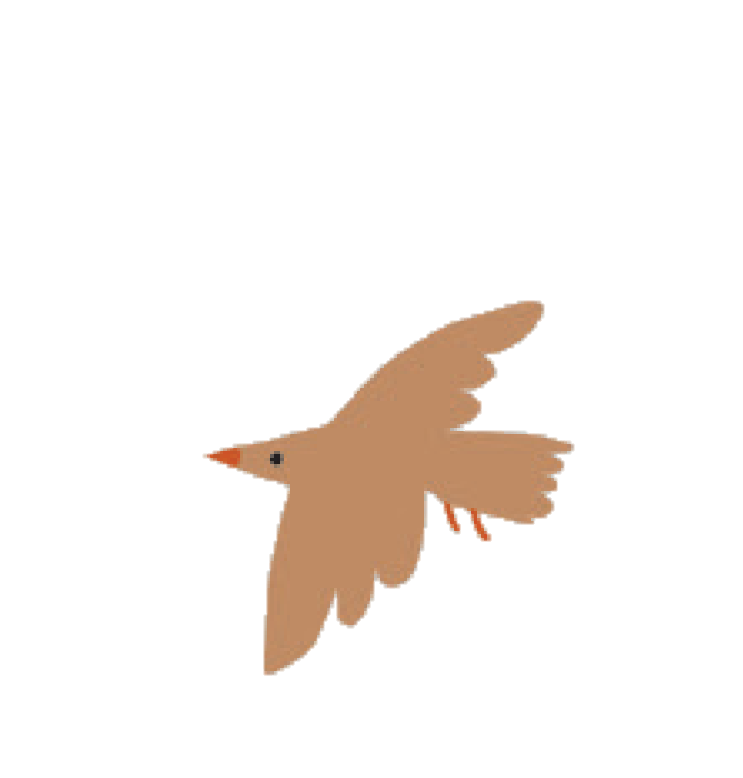 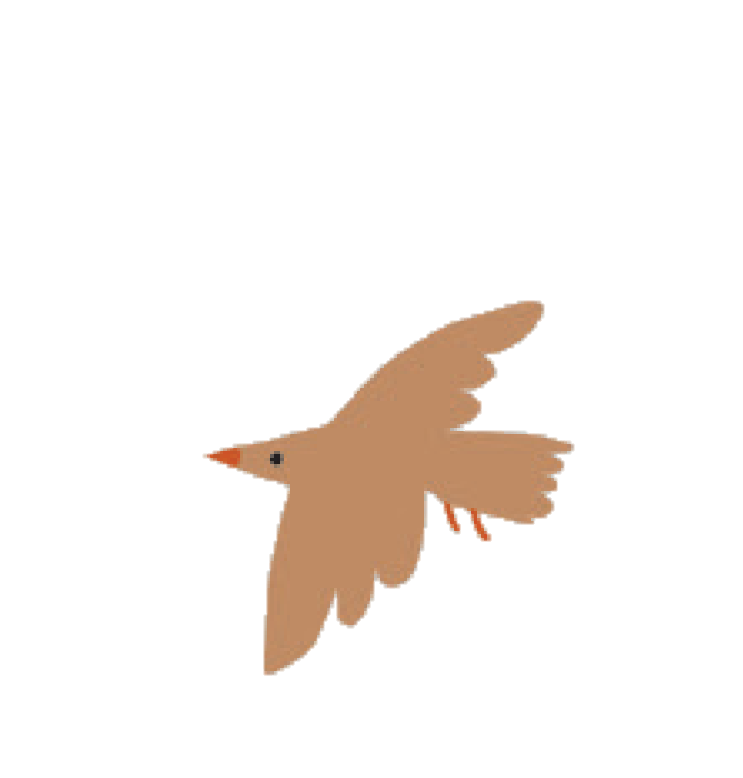 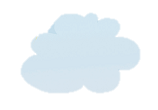 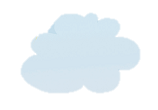 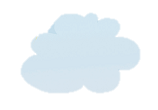 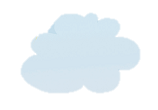 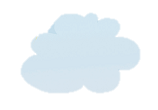 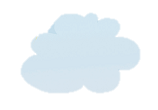 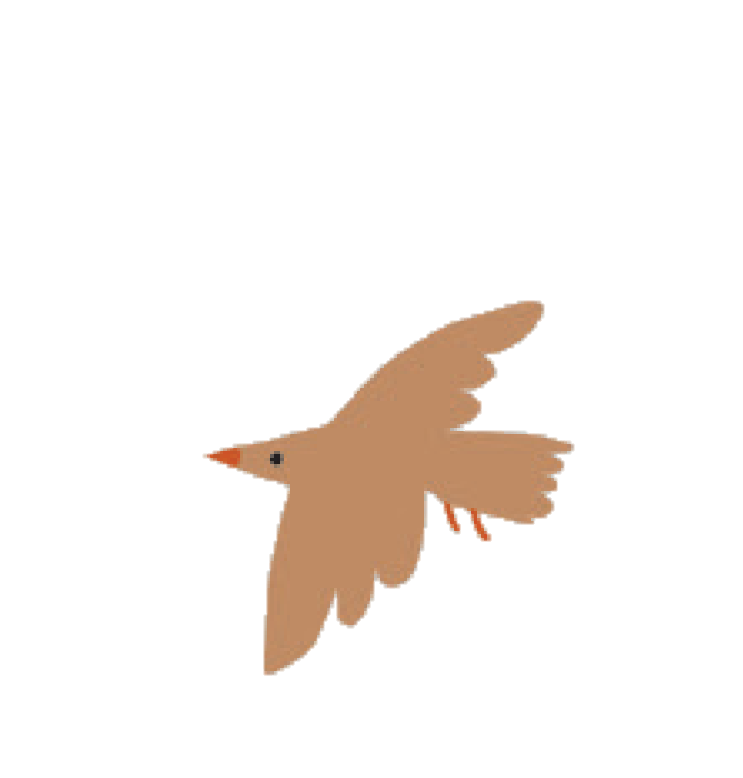 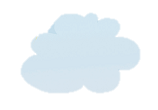 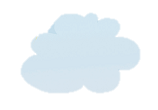 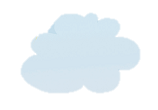 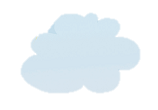 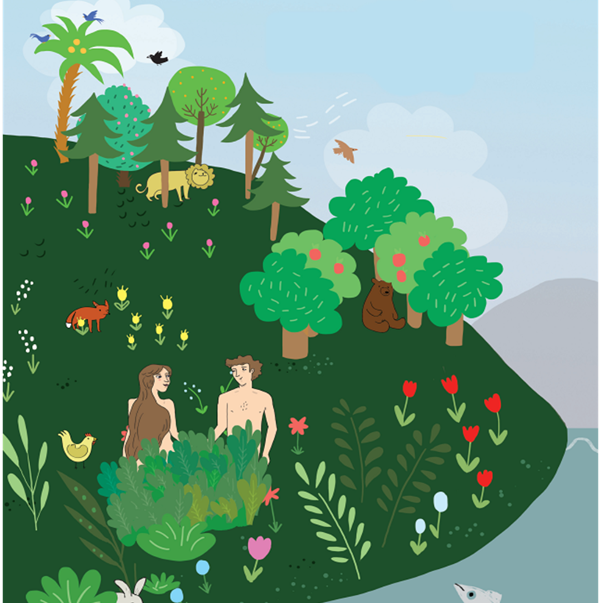 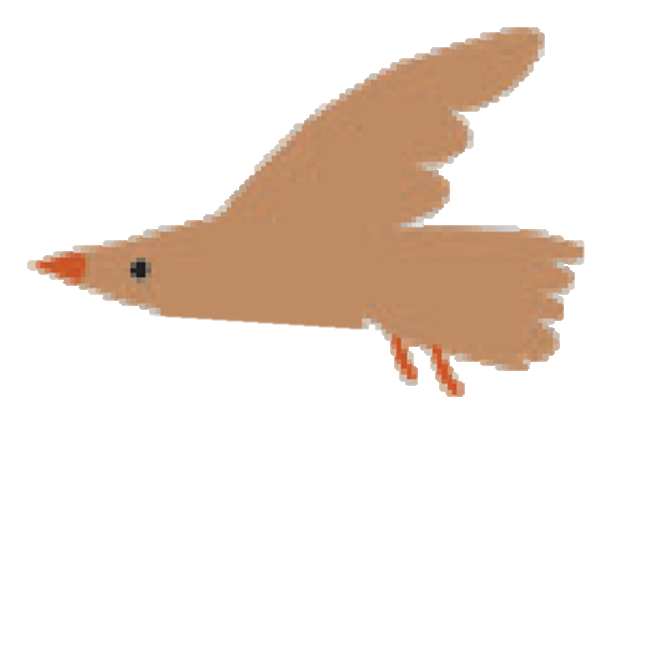 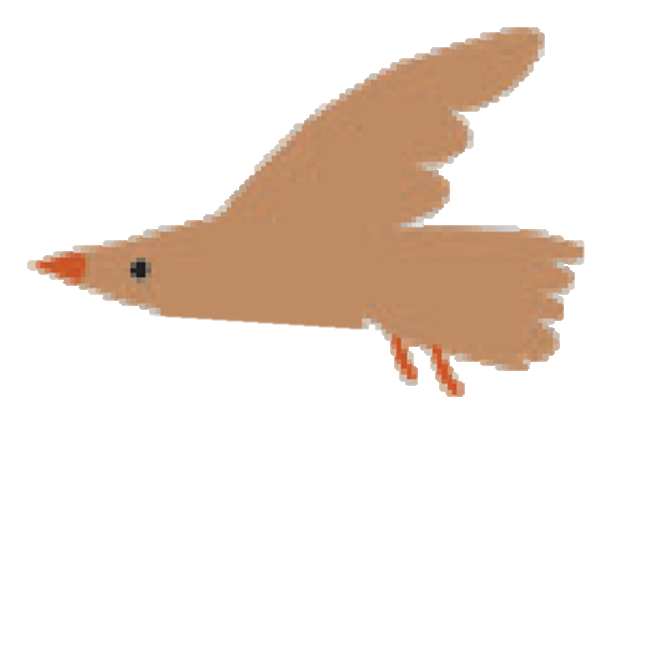 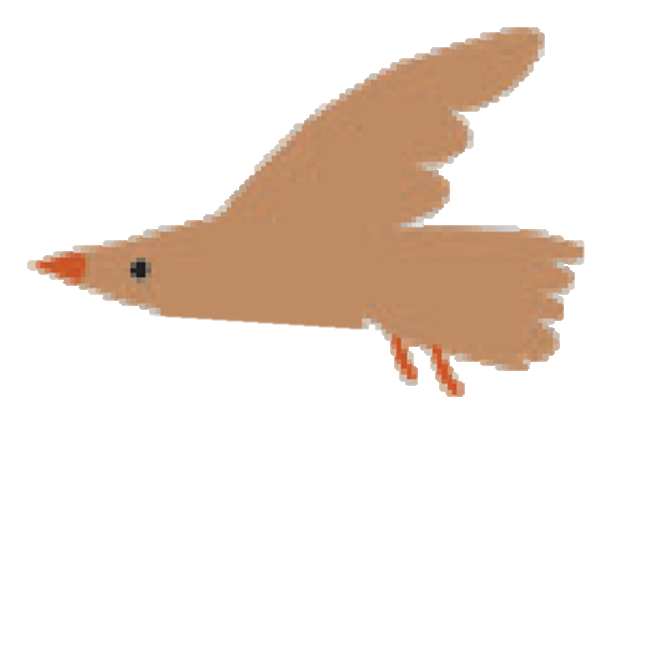 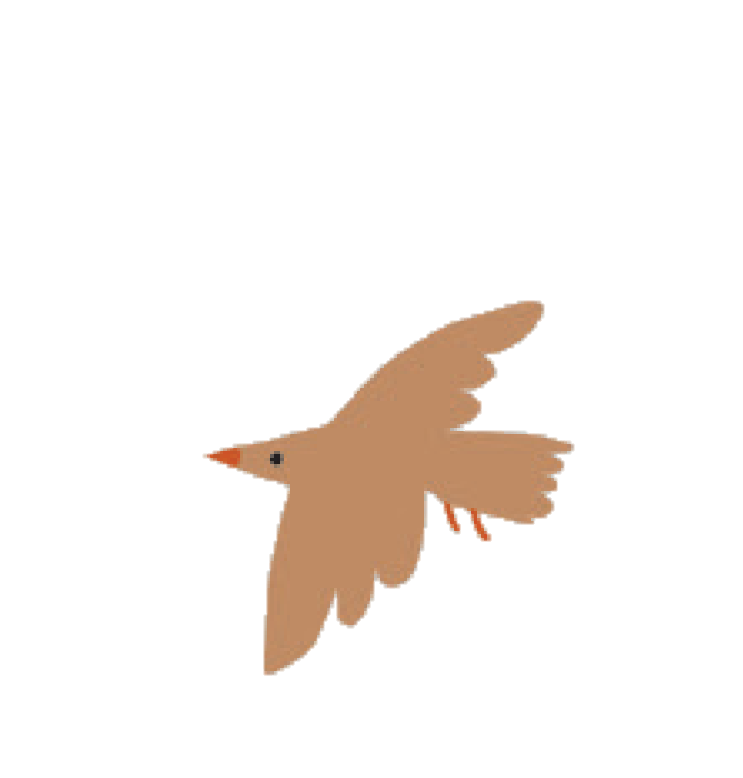 Egy kis befőttesüvegbe tegyél természetben található apró tárgyakat. (homok, levél, kavics, magok) Zárd le az üveget!
Ragassz egy papírt az üvegre, írd rá: 



Amikor az üvegre nézel,
köszönd meg Istennek 
ezt a csodálatos
teremtett világot!
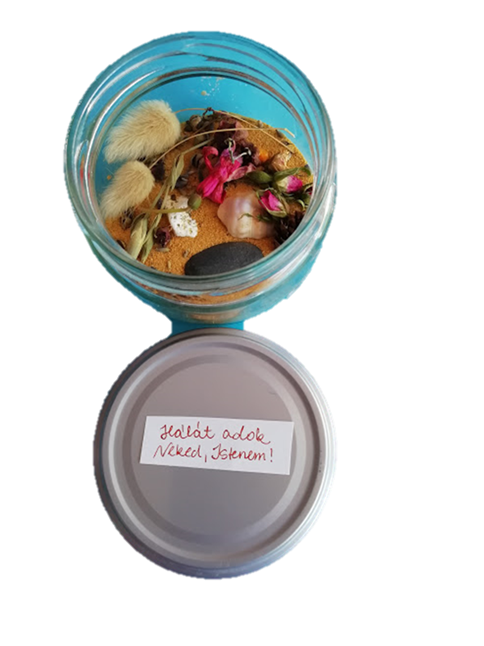 ISTENEM, HÁLÁT ADOK 
A TEREMTETT VILÁGÉRT!
Kattints ide a folytatáshoz!
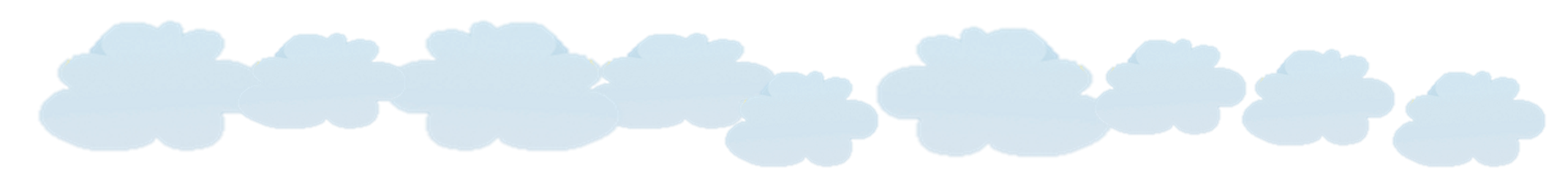 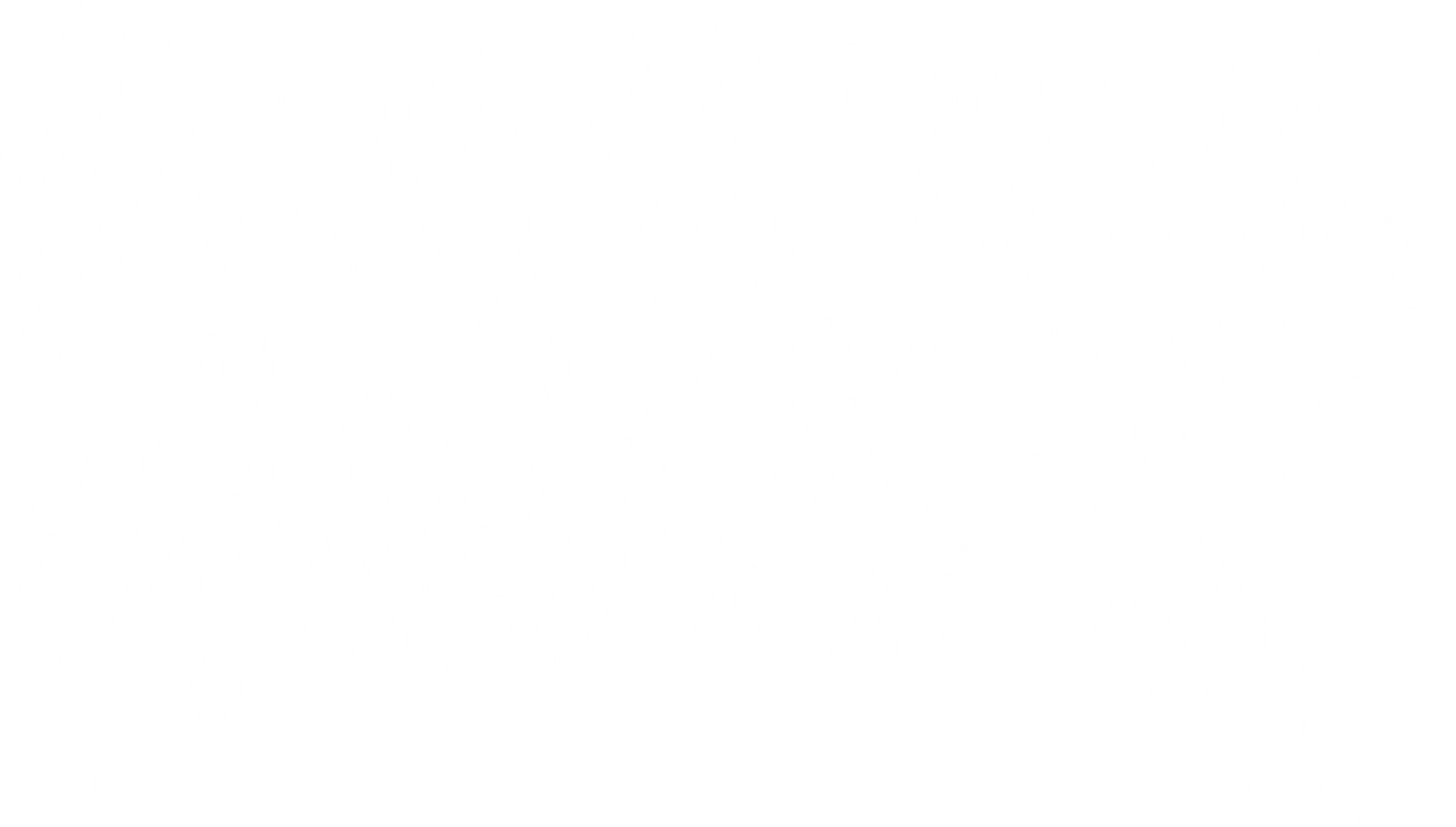 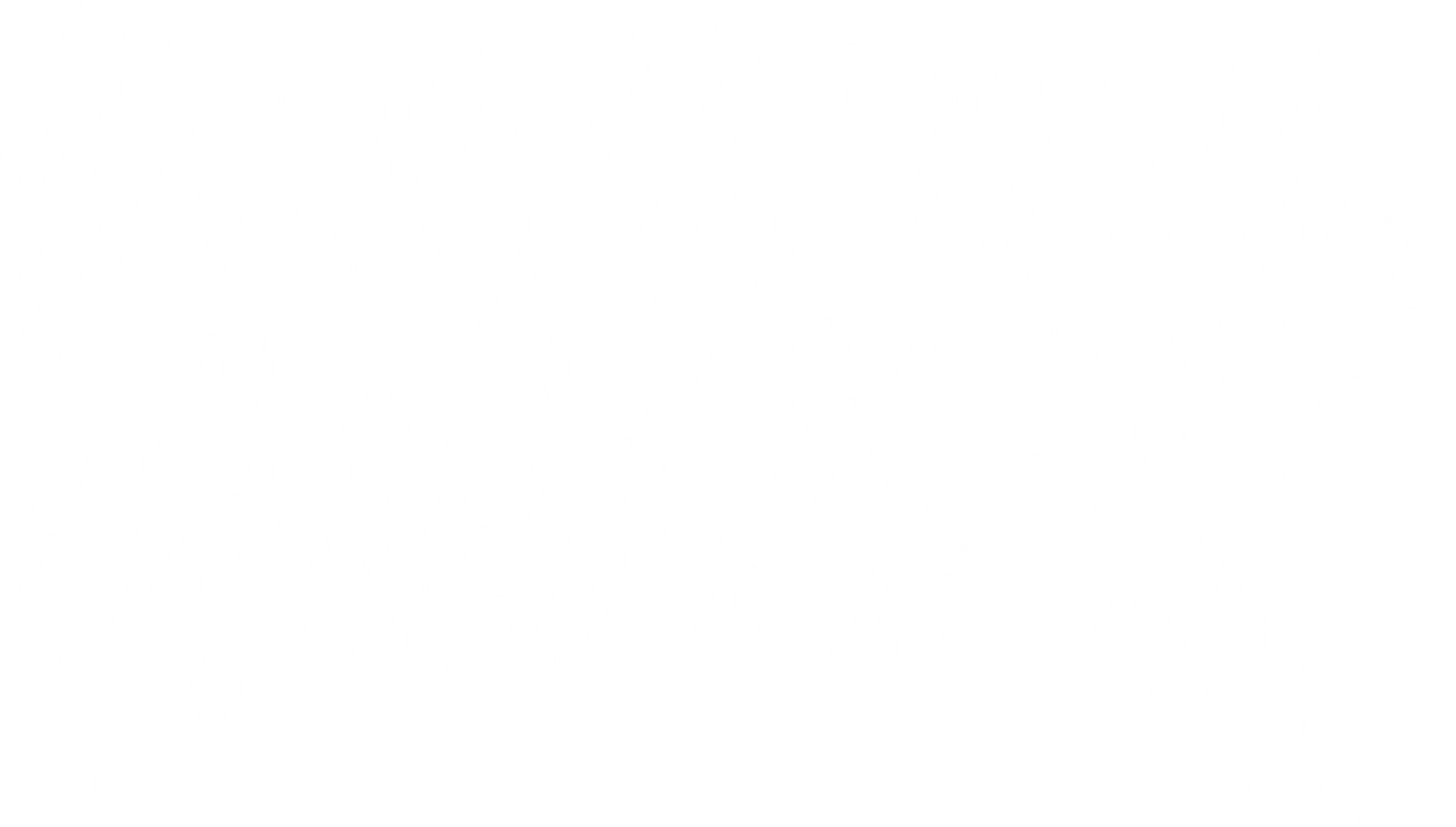 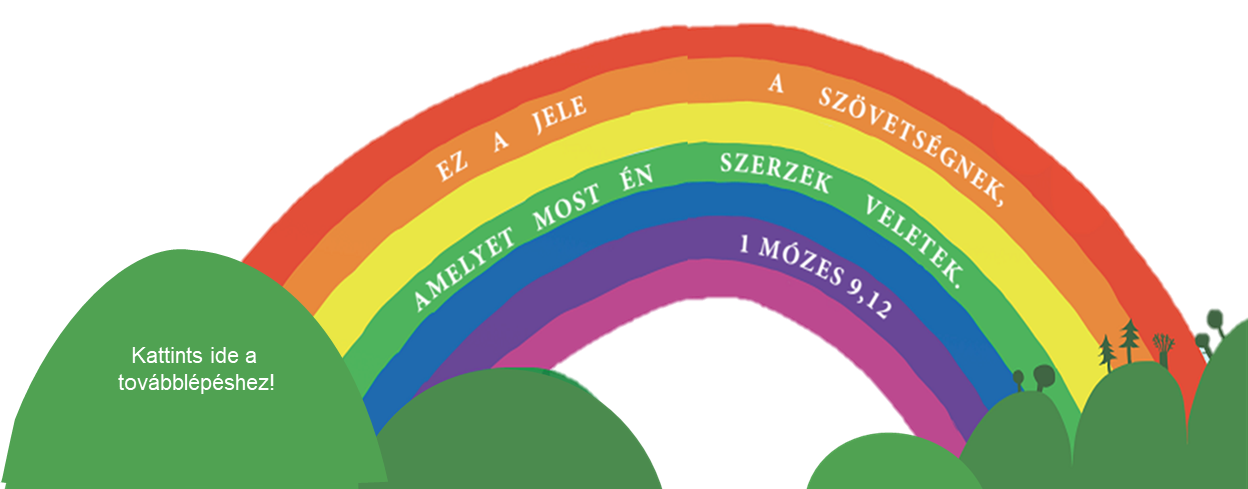 Kattints ide a
 továbblépéshez!
Kik is utaztak a bárkában? Kukkants be az ablakokon! (Kattints az ablakokra!)
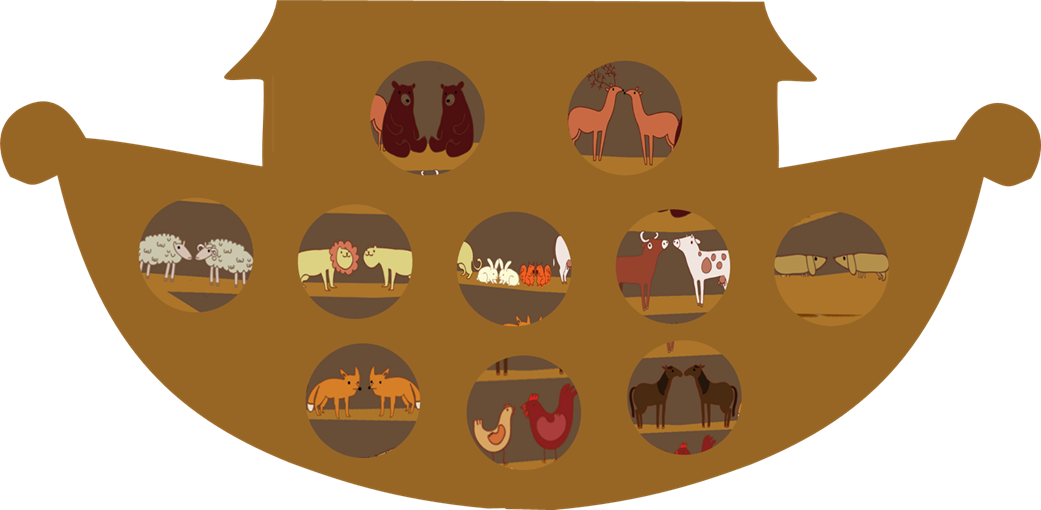 Ha minden ablakon benéztél, kattints a folytatáshoz!
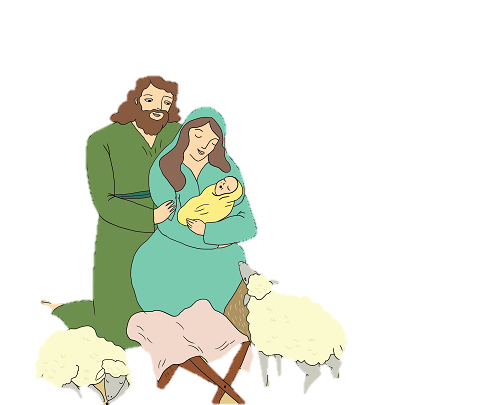 Betlehem
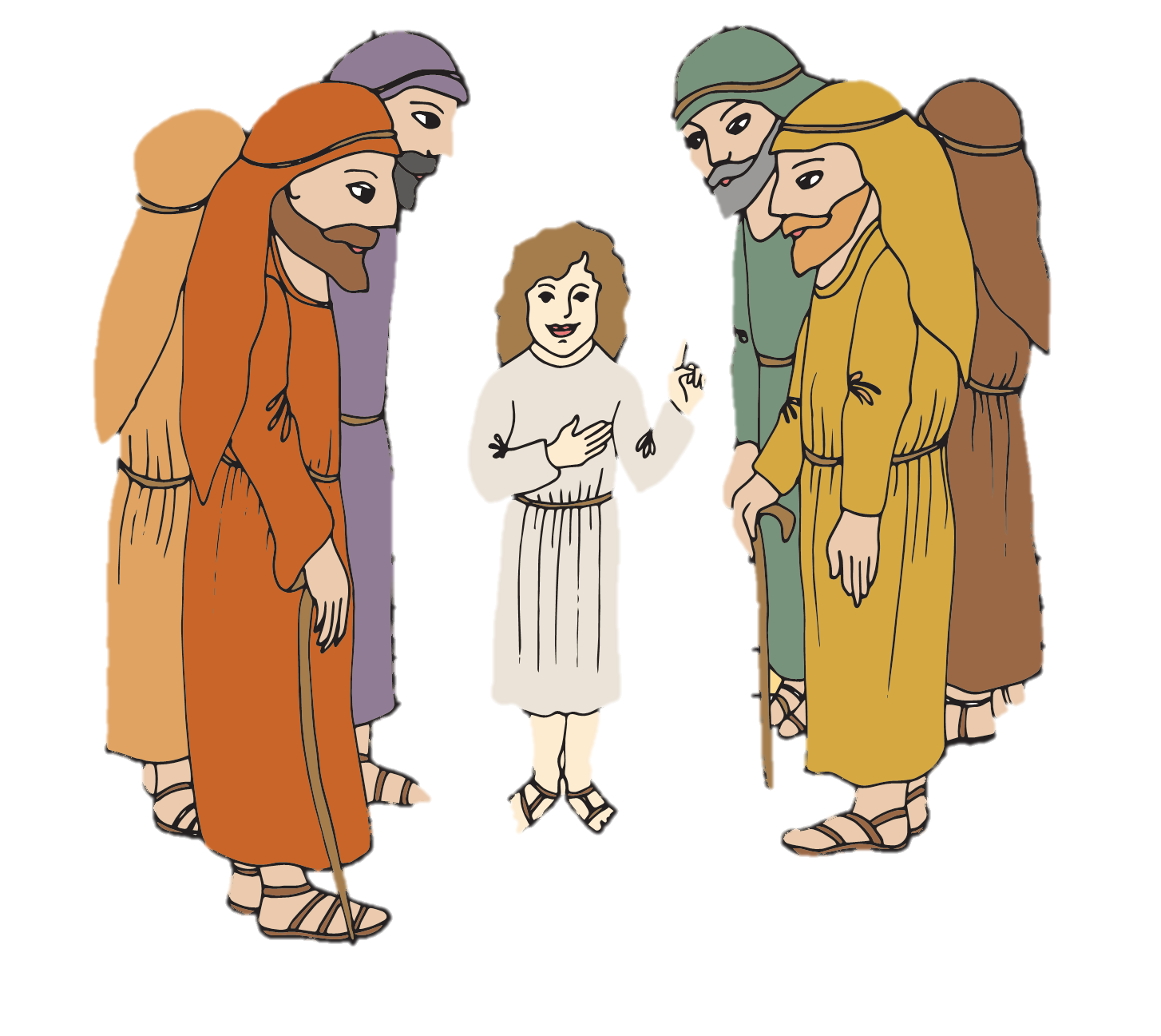 Isten Fia a földre jött.
Jeruzsálem
Jézus a szüleivel a templomban  
volt 12 évesen. Tanította a bölcseket.
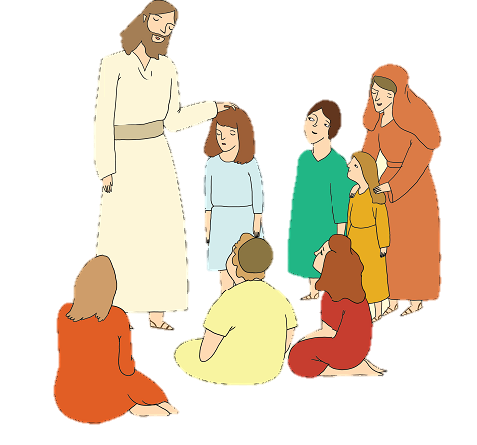 Járjuk végig újra ezeknek a csodálatos történeteknek 
az útját! Csak egyet kattints!
Jézus gyerekeket 
áldott meg.
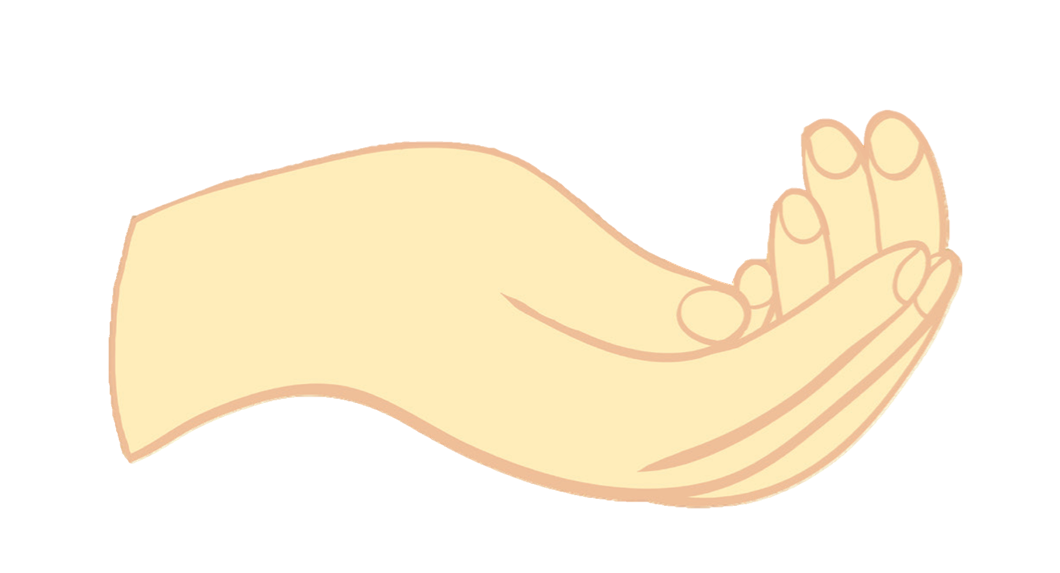 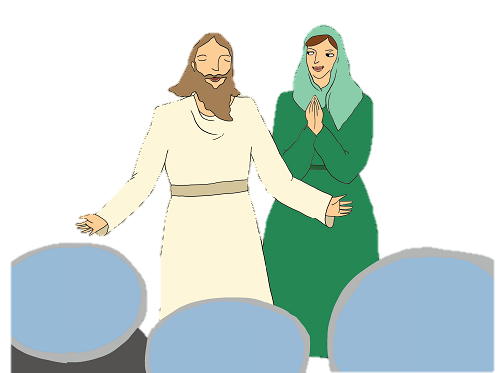 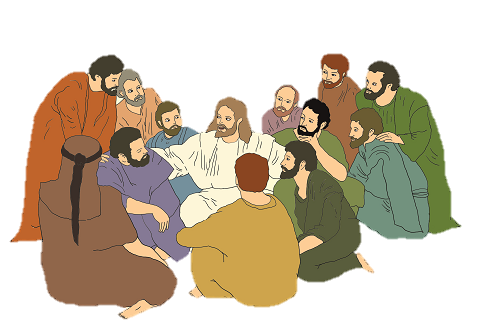 Jézus elhívott
12 tanítványt.
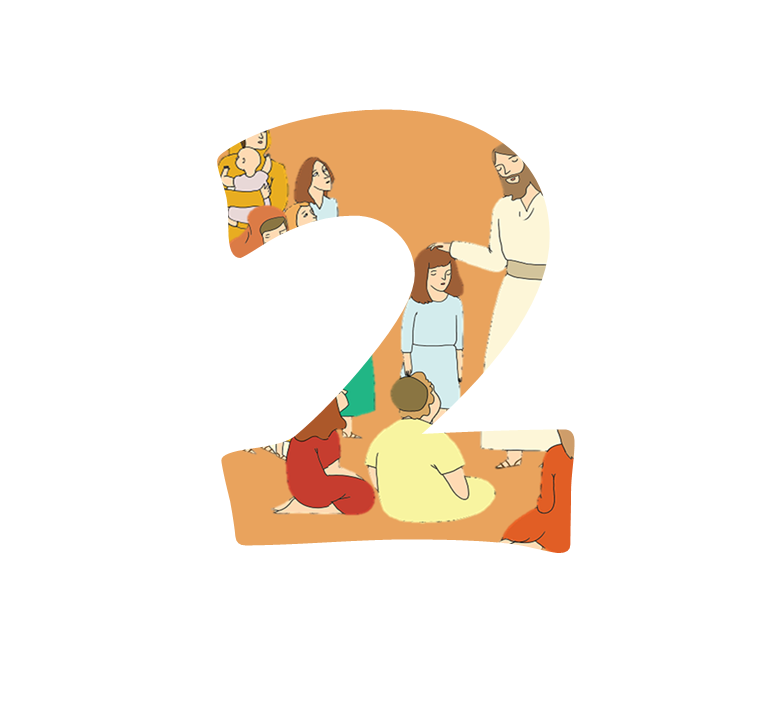 Kána
JÉZUS 
ÉS ÉN
Csodát tett egy menyegzőn.
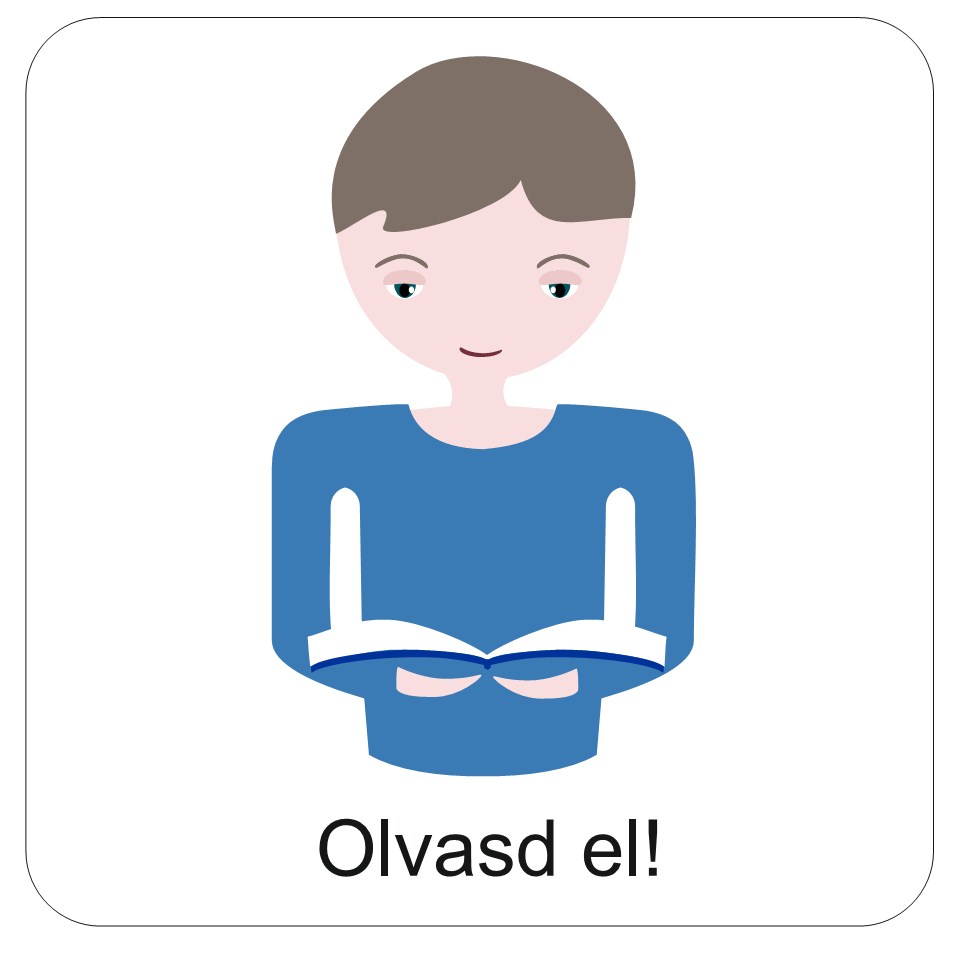 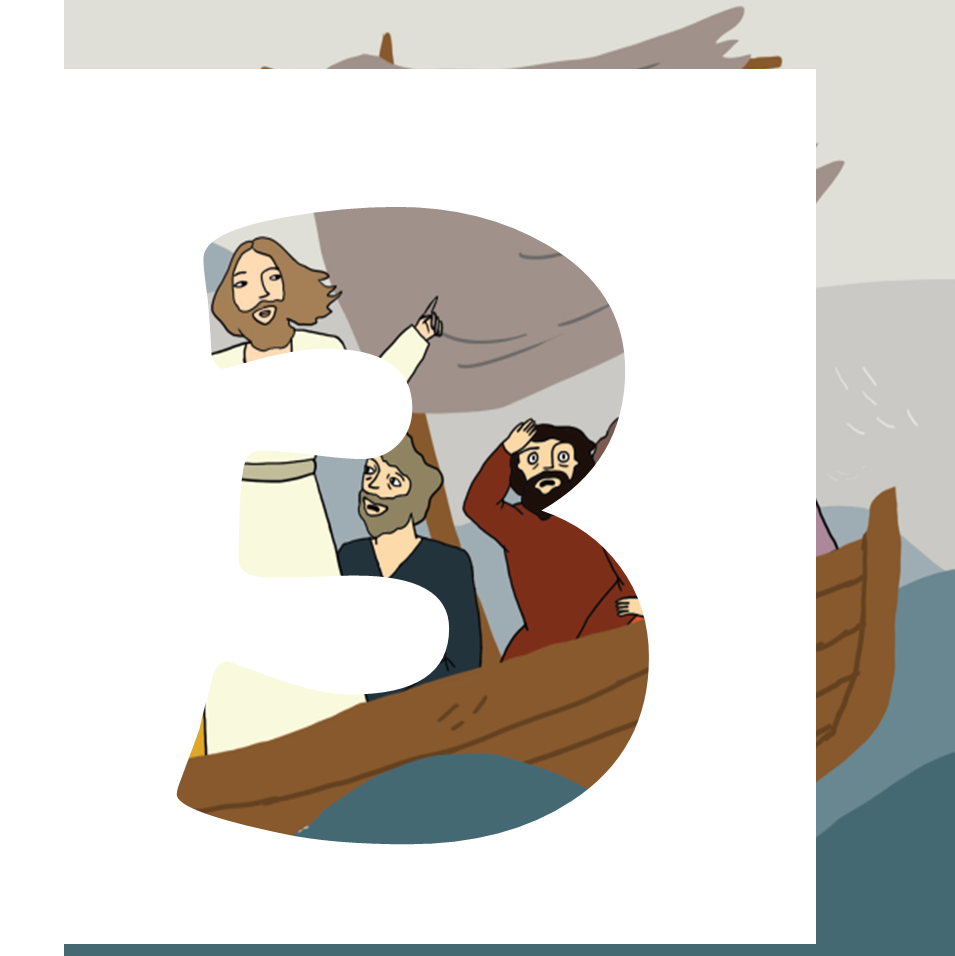 JÉZUSNAK
HATALMA
VAN
Kattints a hangszórókra, hallgasd meg az énekeket, és figyeld meg, hogy hogyan kapcsolódik az ének a történethez!
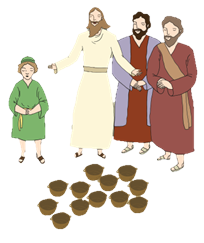 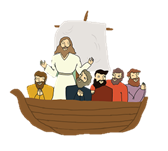 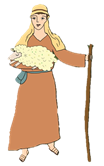 AZ ELVESZETT BÁRÁNY
JÉZUS MEGVENDÉGEL ÖTEZER EMBERT
JÉZUS LECSENDESÍTI A TENGERT
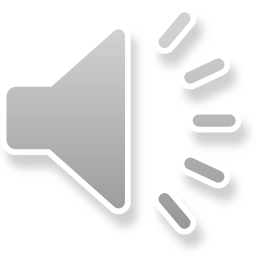 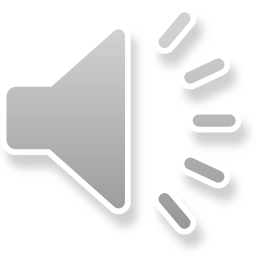 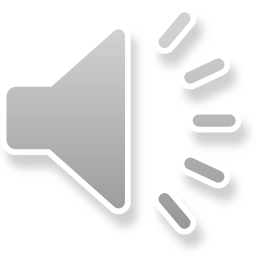 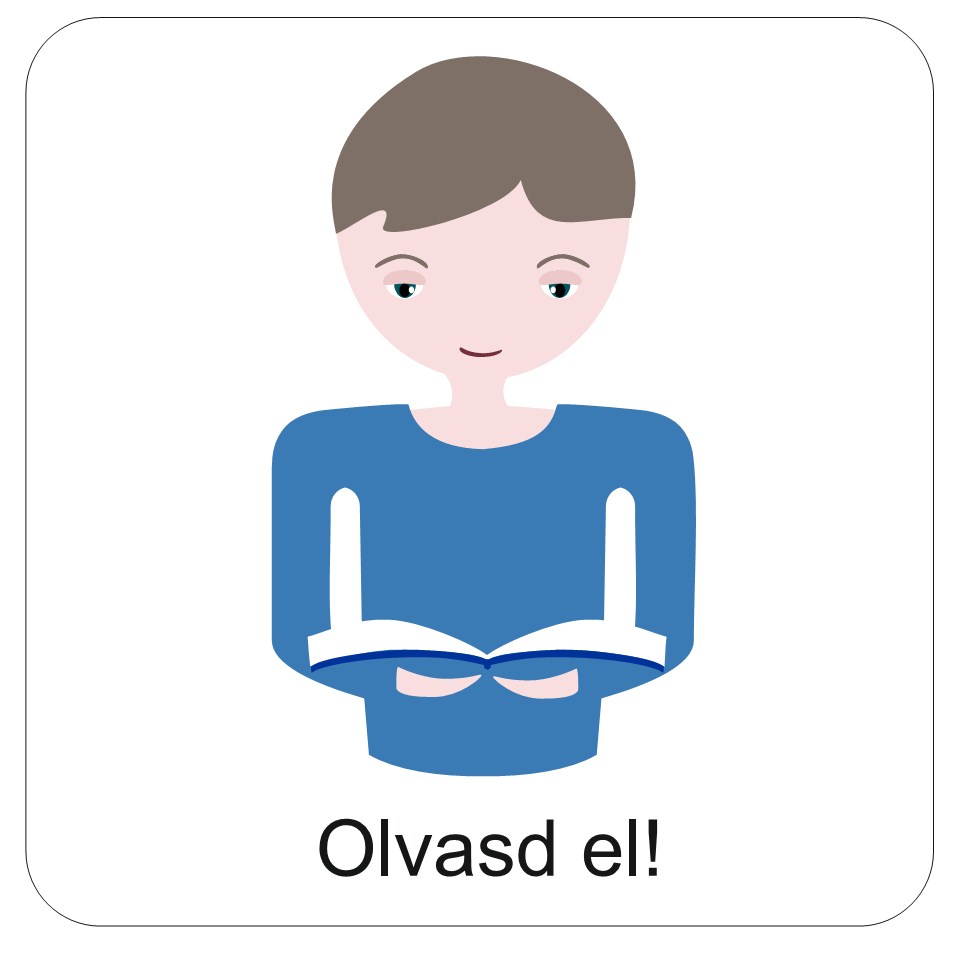 JÉZUS
KRISZTUS
GYERMEKKÉNT 
SZÜLETETT A FÖLDRE, 
HOGY AZ EMBEREKNEK
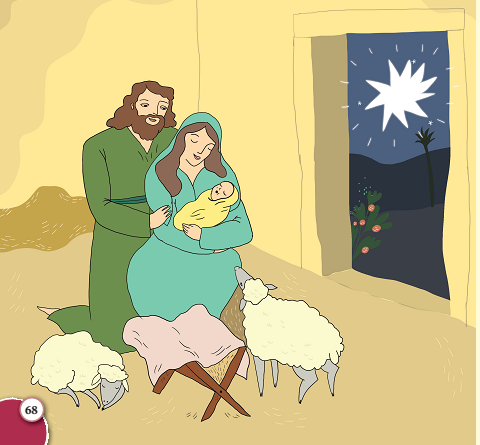 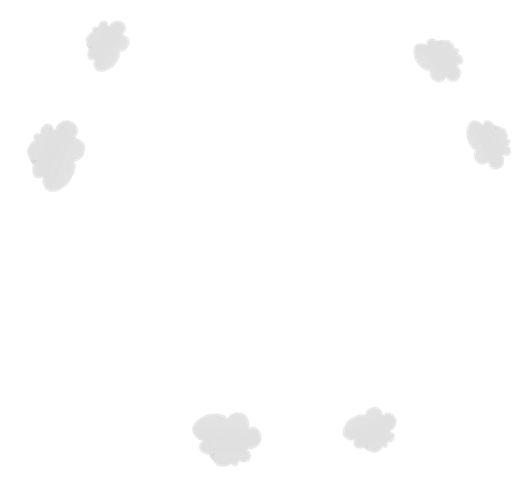 ÜDVÖSSÉGET
HOZZON
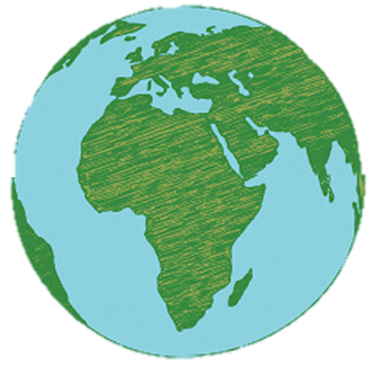 A KERESZTEN 
MEGHALT 
ÉRTÜNK,
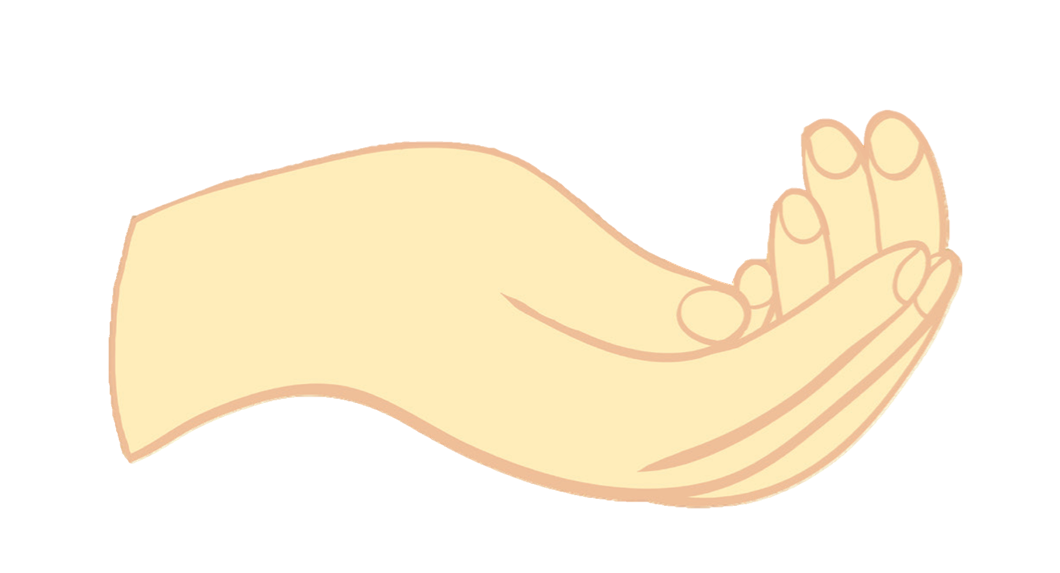 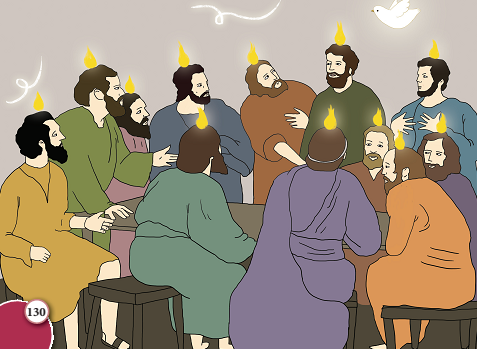 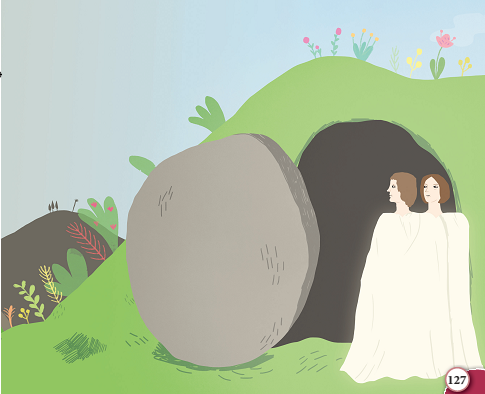 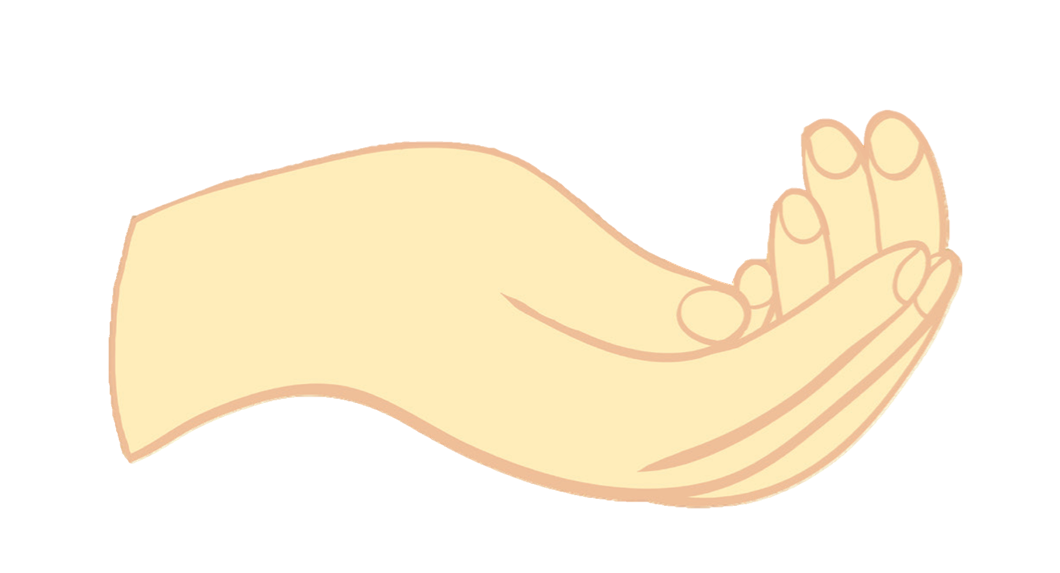 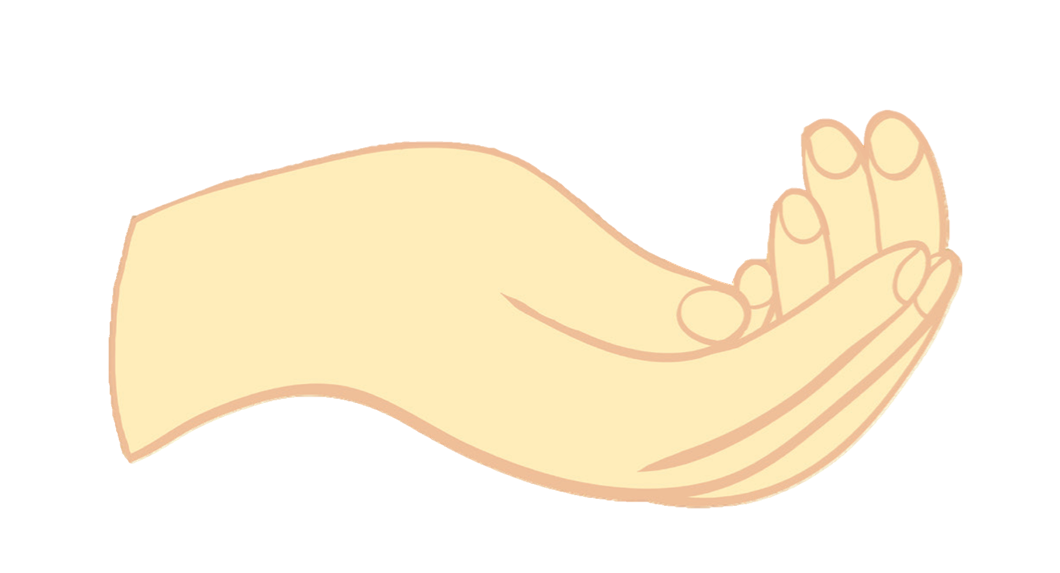 JÉZUS
HELYETT
DE  ISTEN
FELTÁMASZTOTTA
ELJÖTT A SZENTLÉLEK
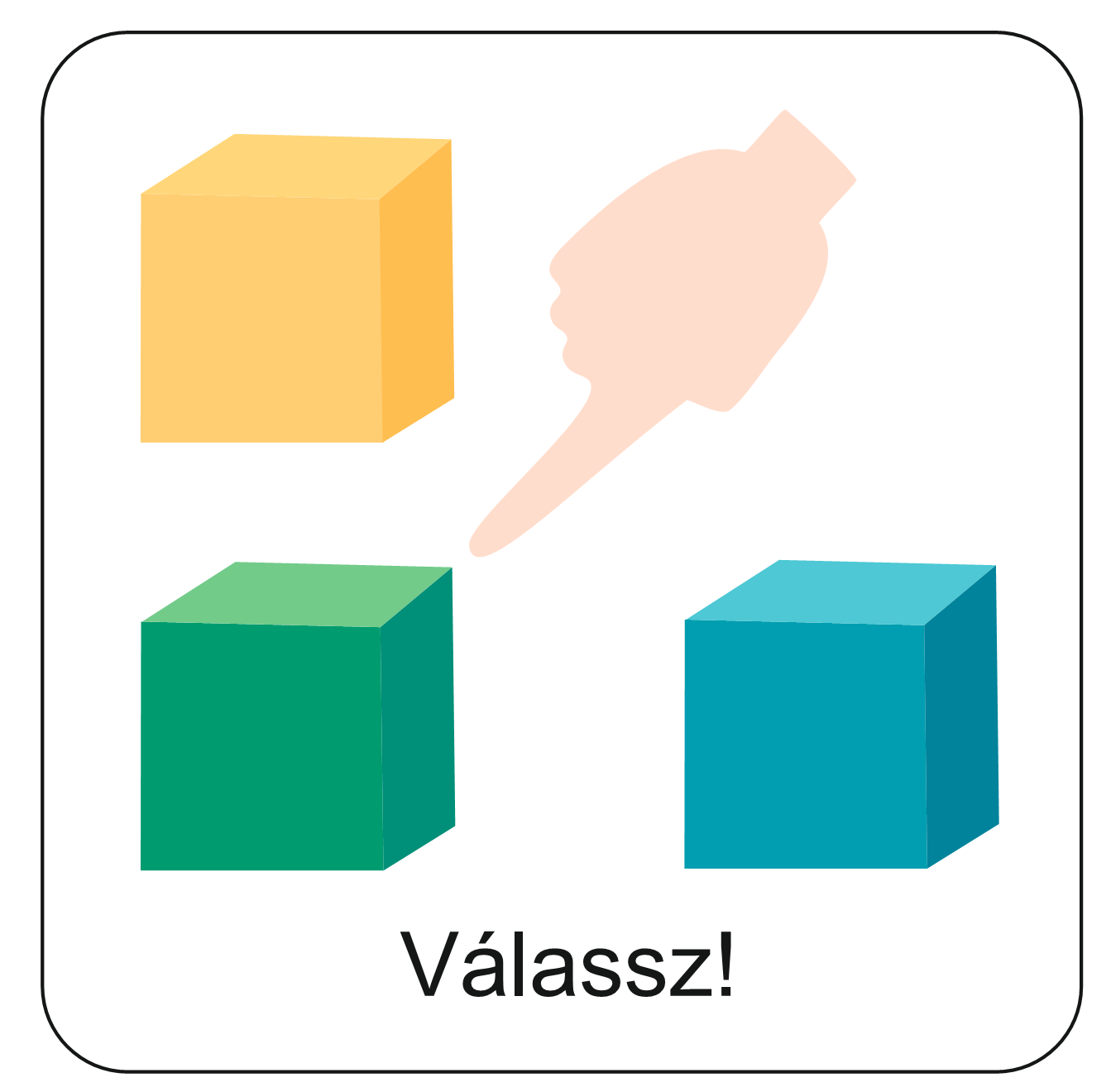 KATTINTS A HELYES VÁLASZRA!
FELTÁMADT
ELUTAZOTT
ELVITTÉK
Nem ez a helyes válasz!
Ez a helyes válasz!
Nem ez a helyes válasz!
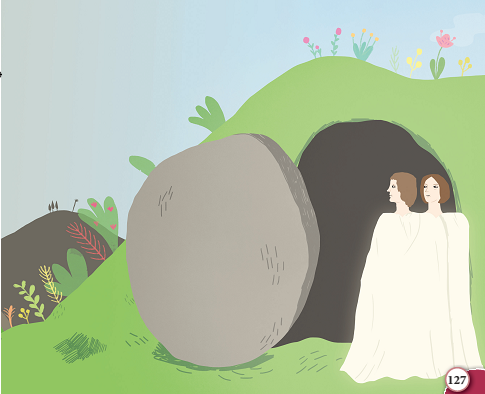 NINCSEN ITT, HANEM _ _ _ _ _ _ _ _ _.
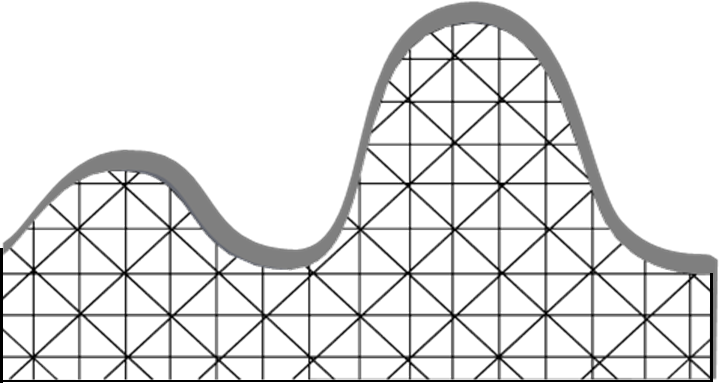 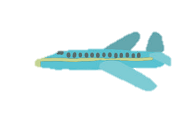 1.
3.
2.
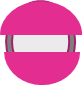 2.
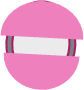 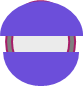 3.
EZEN A NYÁRON IS
1.
Forgass meg!
1.
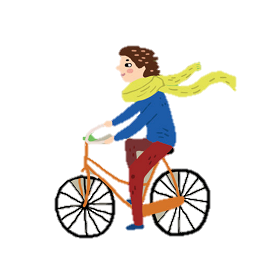 TARTSON 
TENYERÉN
A MI ISTENÜNK,
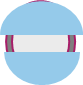 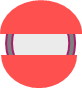 3.
2.
2.
3.
1.
MÍG ÚJRA TALÁLKOZUNK!
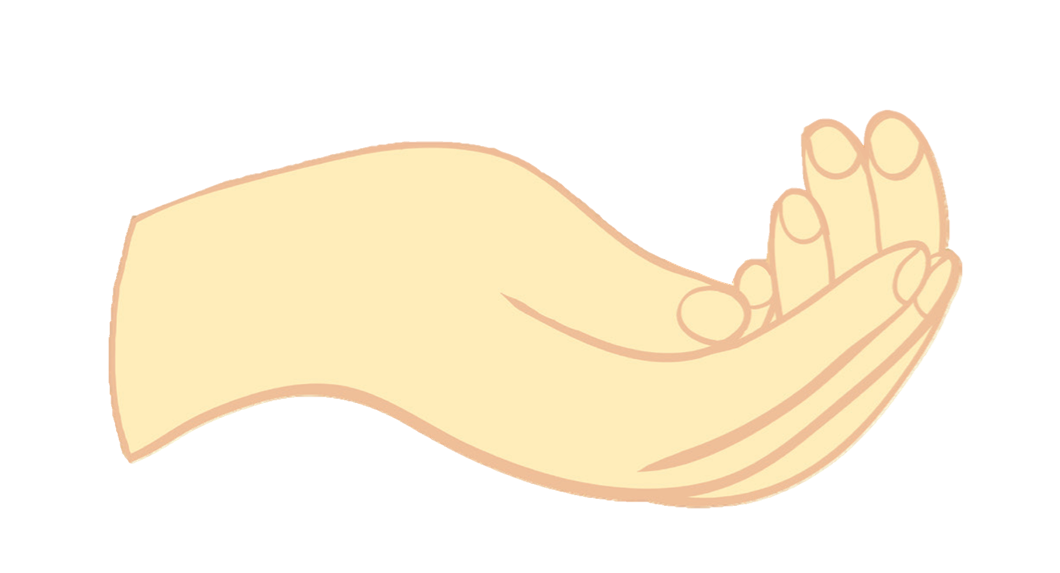 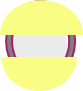 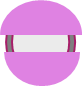 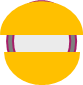 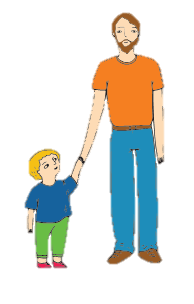 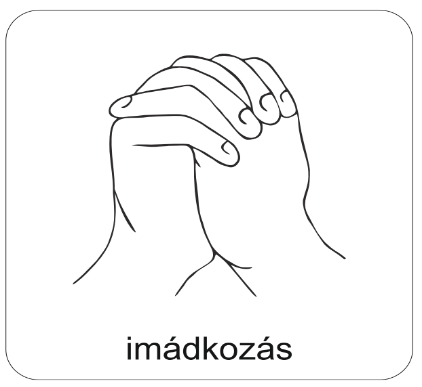 A digitális hittanóra végén így imádkozz!
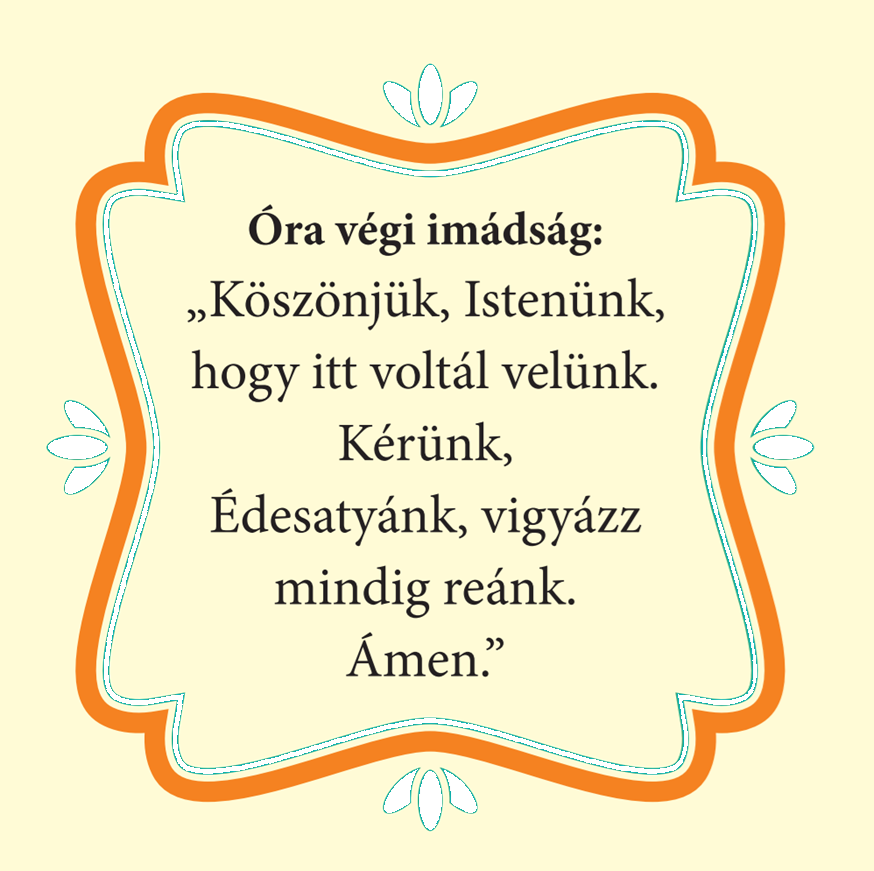 Kedves Hittanos! 
Várunk a következő digitális tanévben is!
Áldás, békesség!
Kedves Szülők!
Köszönjük a digitális osztályteremben nyújtott nagy segítségüket!
Isten áldását kívánjuk ezzel az Igével!
„Jóságod és szereteted kísér életem minden napján.” (Zsoltárok 23,4)